Arbeitnehmer- veranlagung 2022
Eva-Maria Düringer
28.03.2023
Formulare zur ArbeitnehmerveranlagungTermin beim Finanzamt FinanzOnline Absetzbetrag/FreibetragWerbungskostenFamilien im Steuerrechtaußergewöhnliche BelastungenSteuererklärung und FristenAntragslose Arbeitnehmerveranlagung
Formulare zur ArbeitnehmerveranlagungTermin beim Finanzamt FinanzOnline Absetzbetrag/FreibetragWerbungskostenFamilien im Steuerrechtaußergewöhnliche BelastungenSteuererklärung und FristenAntragslose Arbeitnehmerveranlagung
Formulare ANV 2022 nicht downloadbar
L1 - Hauptformular
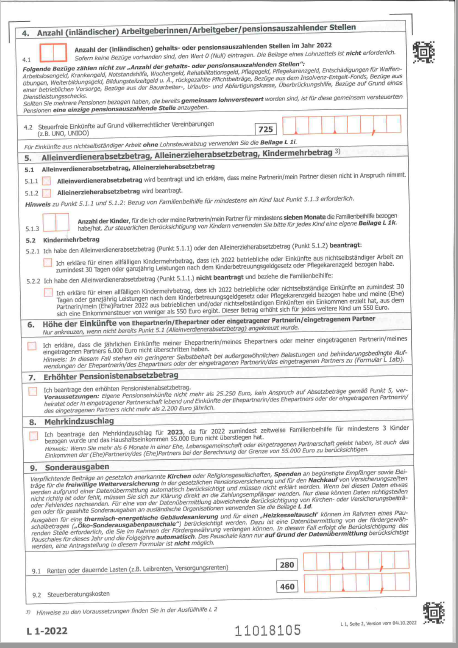 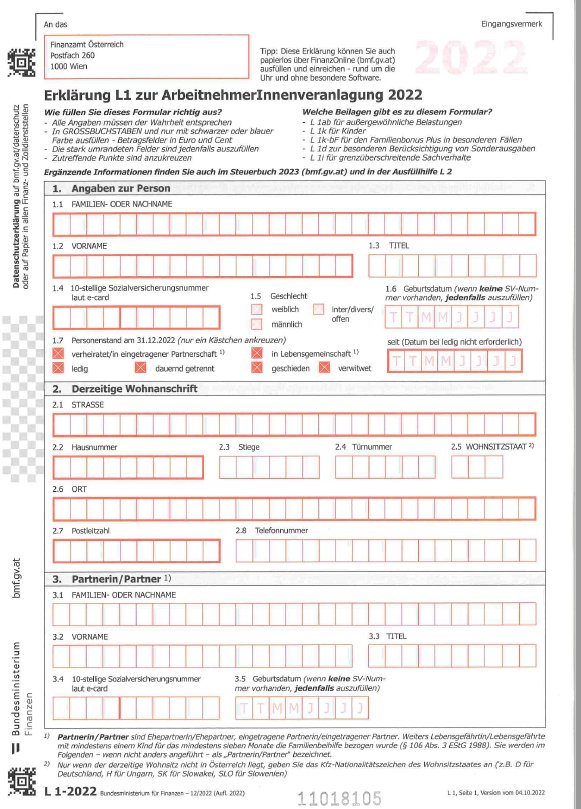 Seite 1:
Persönliche Daten
L1
Seite 2:
Fragen zu AV oder AE oder KMB
Kennzahlen
L1
2023
2024
2025 
2026
2027
Antragsfristen für die ANV 2022
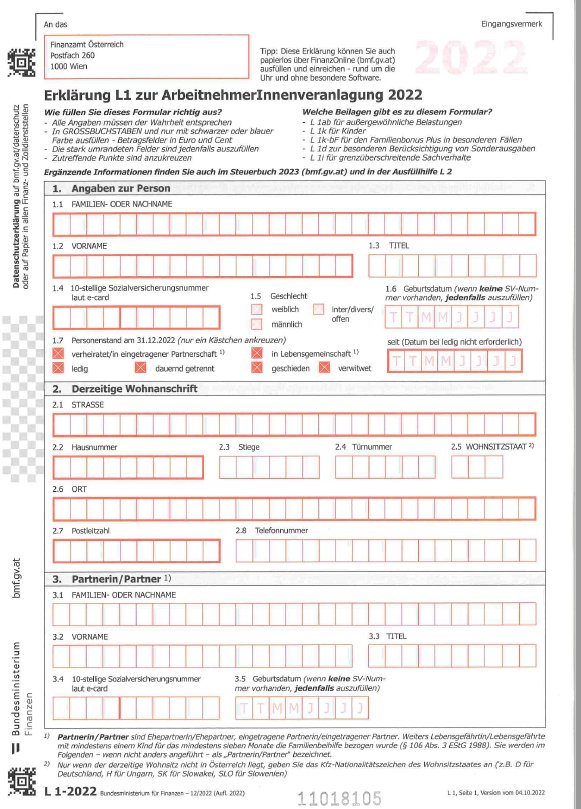 FinanzOnline - Das Finanzamt im Internet
Wie erhalte ich meine FinanzOnline Zugangskennung?
Entweder auf der Homepage: https://finanzonline.bmf.gv.at/fon/ Online-Erstanmeldung
Termin beim Finanzamt vereinbaren:https://www.bmf.gv.at/public/informationen/terminvereinbarungen.html
Formulare zur ArbeitnehmerveranlagungTermin beim Finanzamt FinanzOnline Absetzbetrag/FreibetragWerbungskostenFamilien im Steuerrechtaußergewöhnliche BelastungenSteuererklärung und FristenAntragslose Arbeitnehmerveranlagung
FinanzOnline - Termin beim Finanzamt
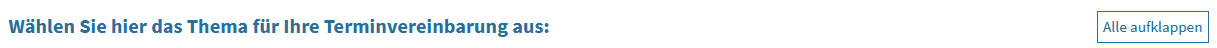 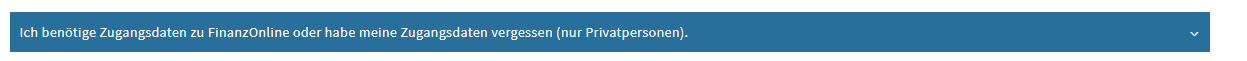 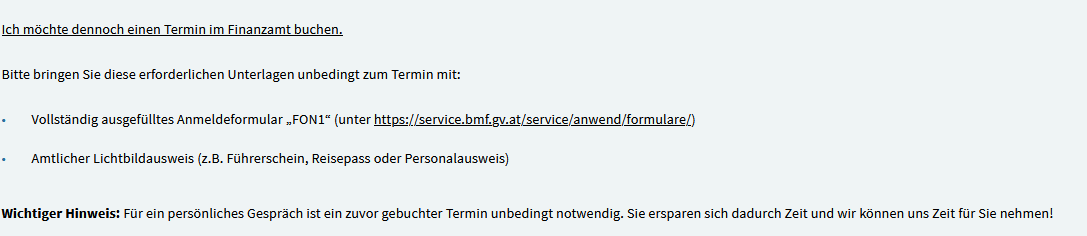 FinanzOnline - Termin beim Finanzamt
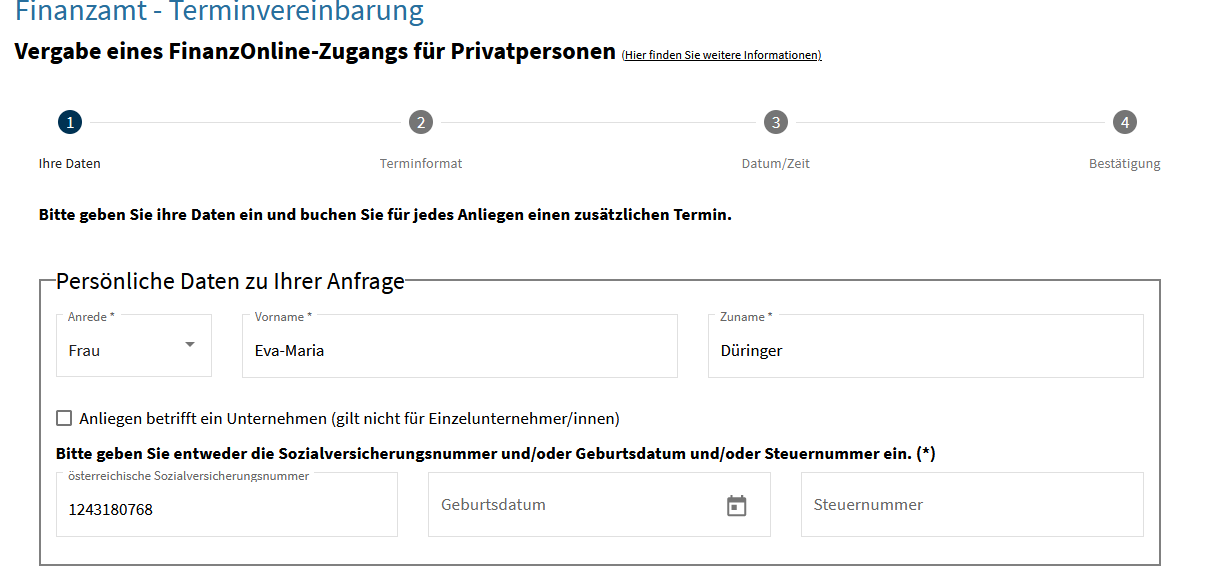 FinanzOnline - Termin beim Finanzamt
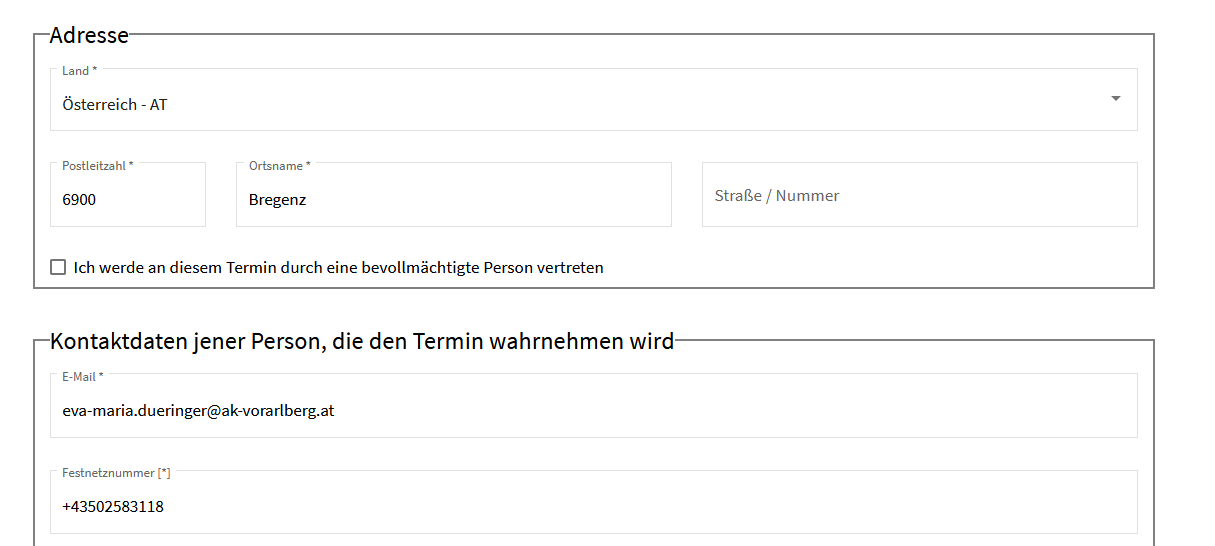 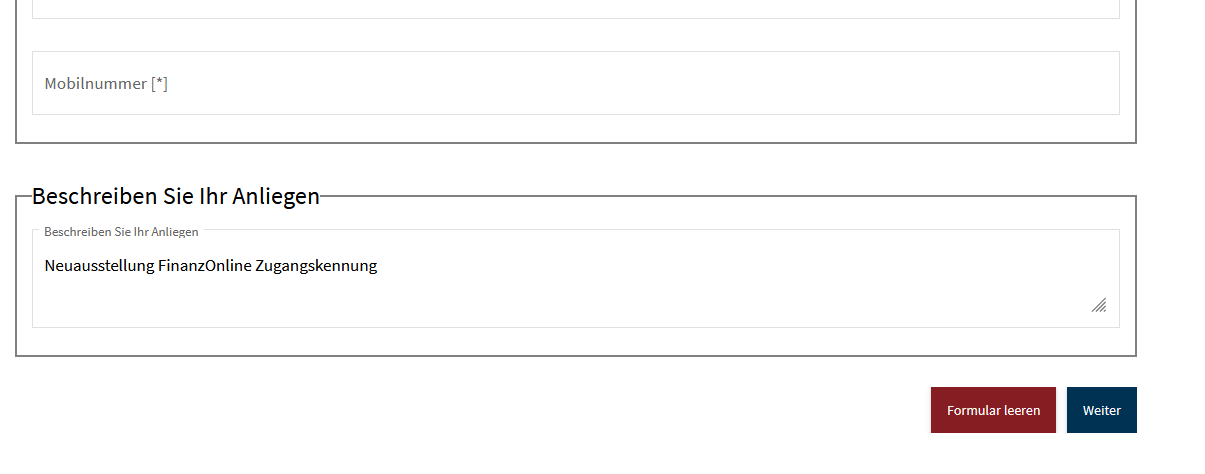 FinanzOnline - Termin beim Finanzamt
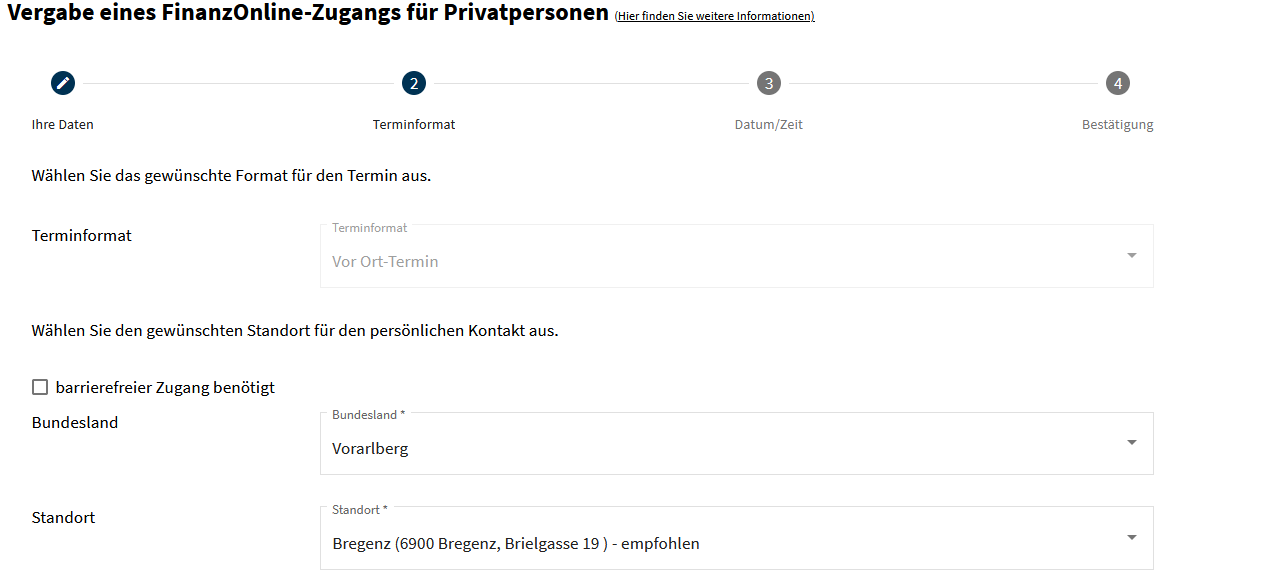 FinanzOnline - Termin beim Finanzamt
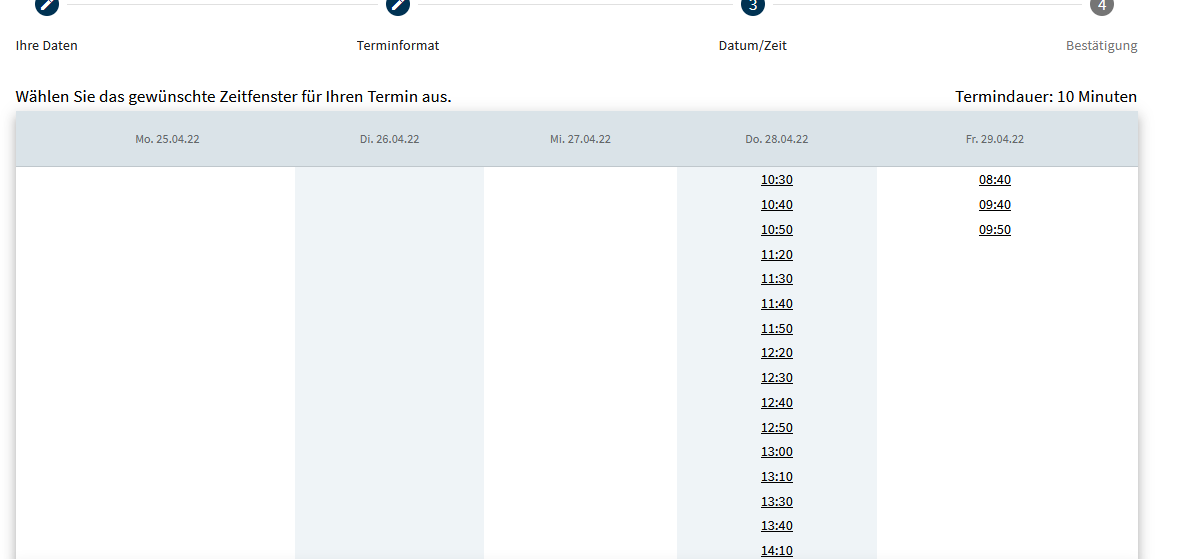 Anklicken
FinanzOnline - Termin beim Finanzamt
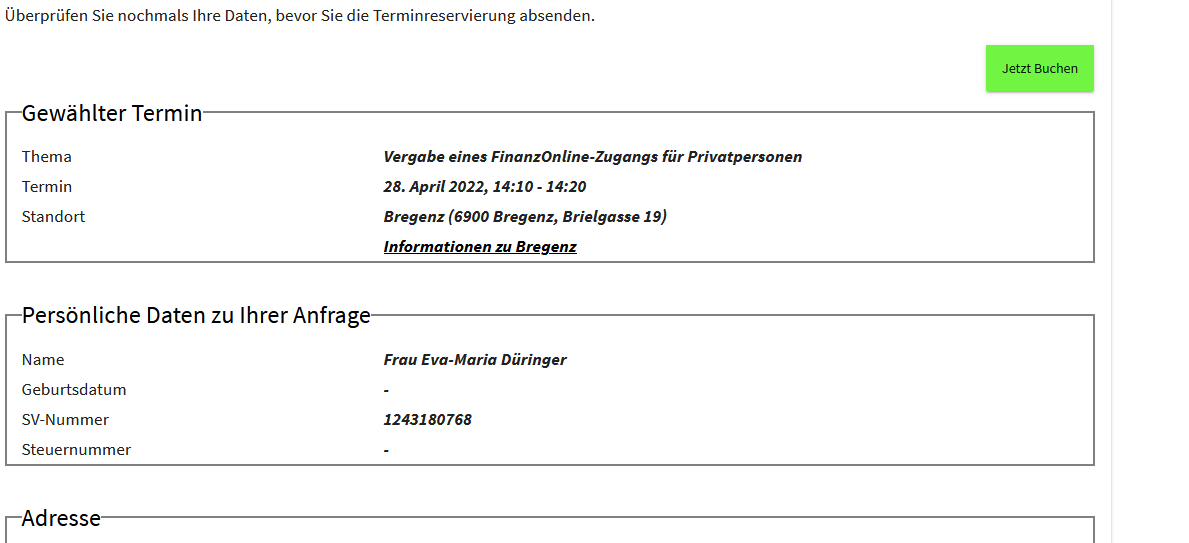 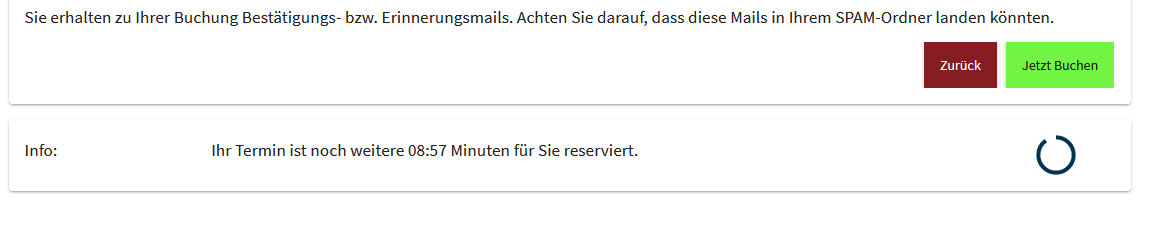 FinanzOnline  Post vom Finanzamt
FinanzOnline Zugangskennung: Beim Einsteigen muss der ErstPin EINMALIG abgeändert werden
Ratsam:Den neuen PIN unter den ErstPIN zu schreiben – bitte genau und korrekt aufschreiben
8 Zeichen: 1 Großbuchstabe und 1 Sonderzeichen
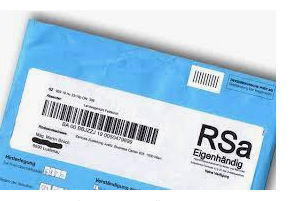 Formulare zur ArbeitnehmerveranlagungTermin beim Finanzamt FinanzOnline Absetzbetrag/FreibetragWerbungskostenFamilien im Steuerrechtaußergewöhnliche BelastungenSteuererklärung und FristenAntragslose Arbeitnehmerveranlagung
FinanzOnline - Das Finanzamt im Internet
AK-Tipp: Postzustellung aktivieren – Gefahr der Fristversäumnis!
Vorteile: Online-Anträge – Vorberechnungrasche Geldüberweisung
Achtung: Belege 7 Jahre aufbewahren!
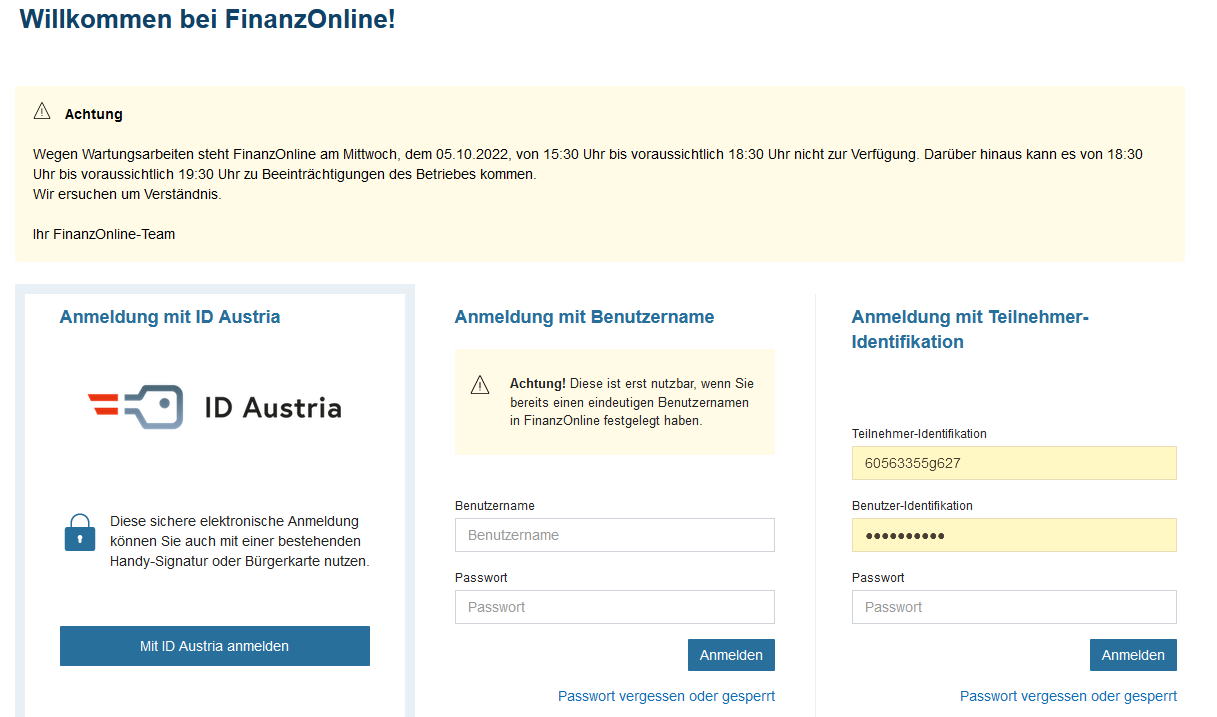 FinanzOnline
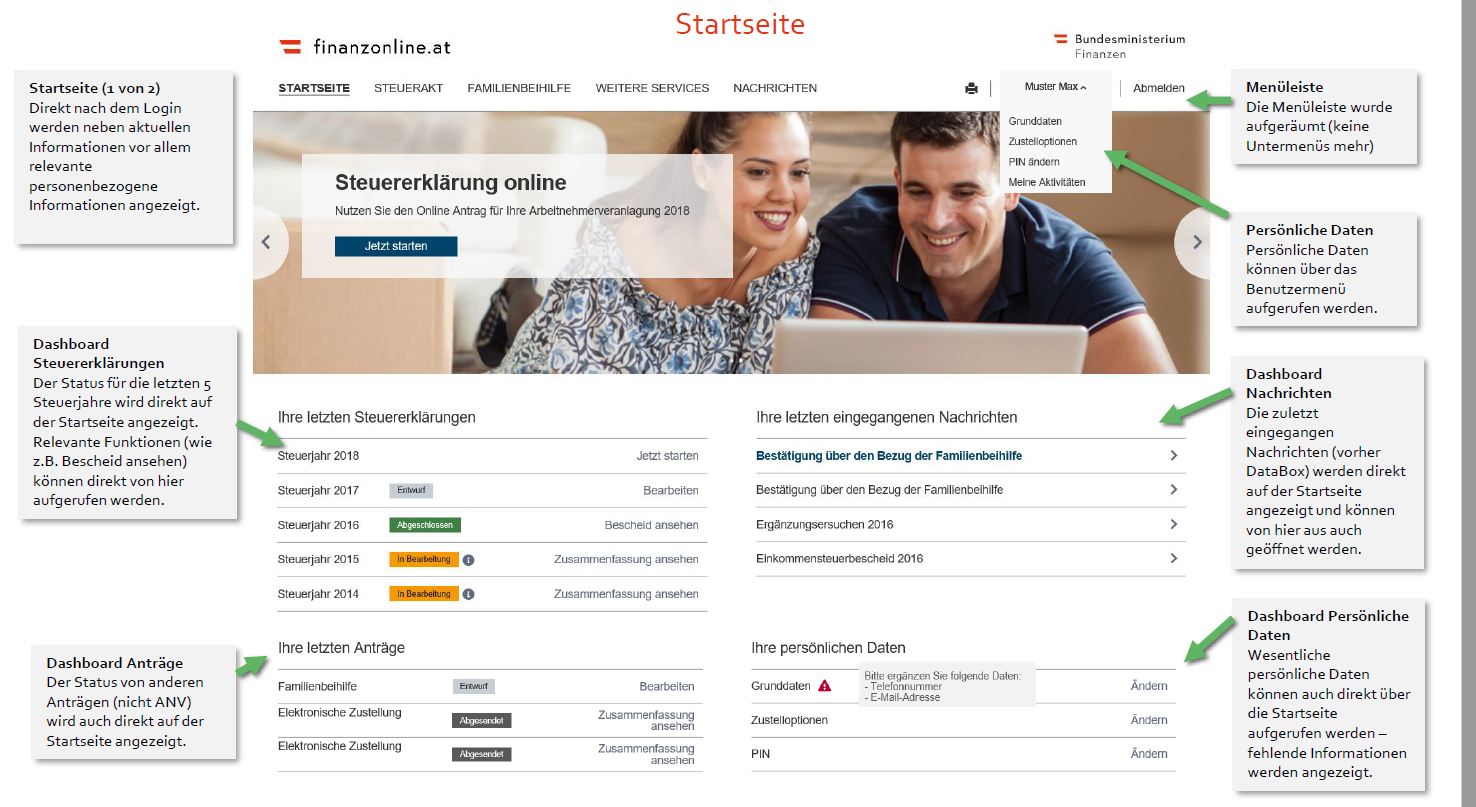 FinanzOnline
Tipp: Zuerst Steuerakt/Familienbeihilfe abfragen
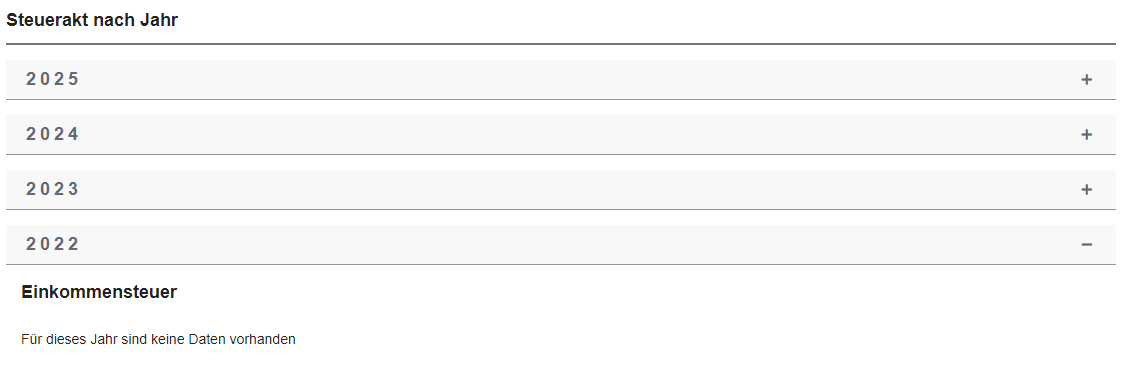 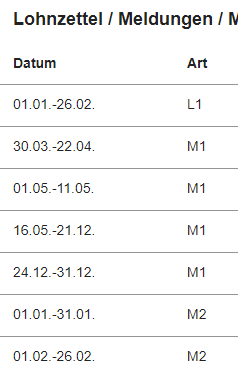 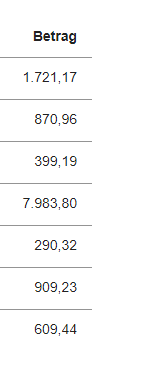 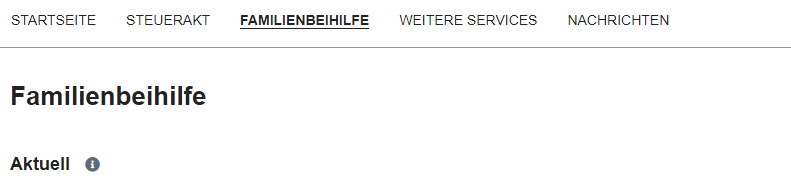 FinanzOnline
ANV-Tipp: Assistent überspringen
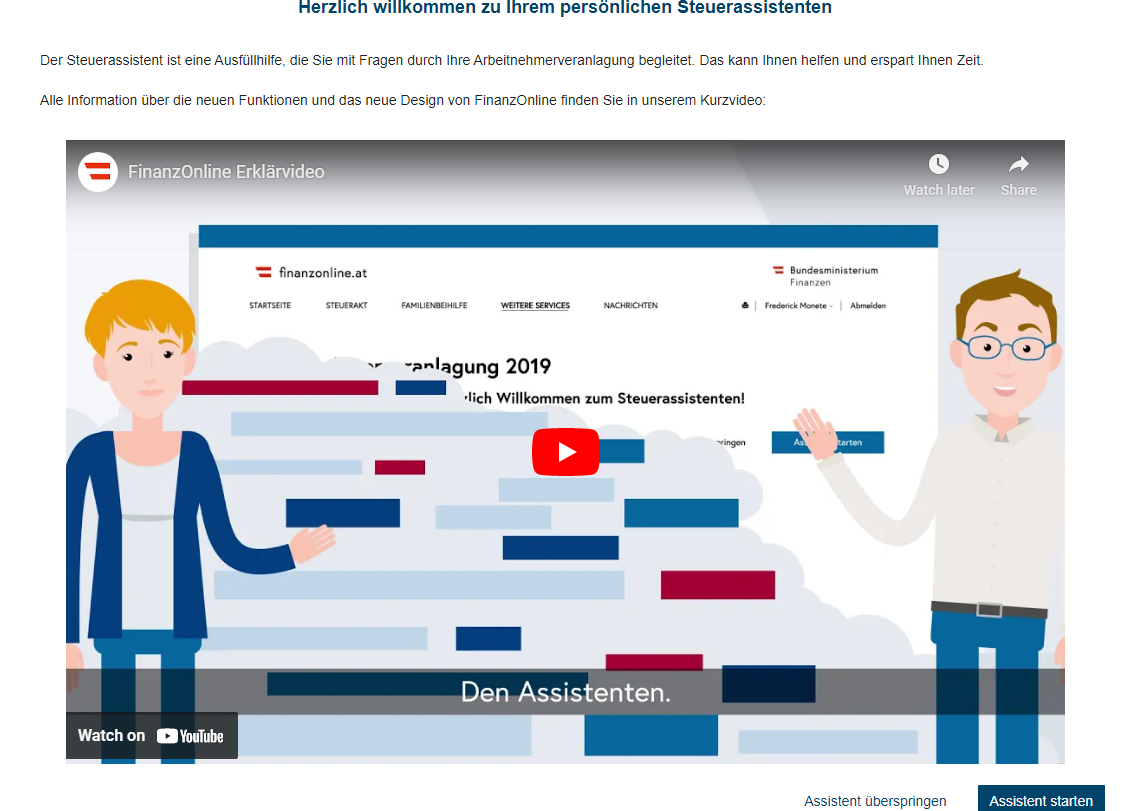 FinanzOnline
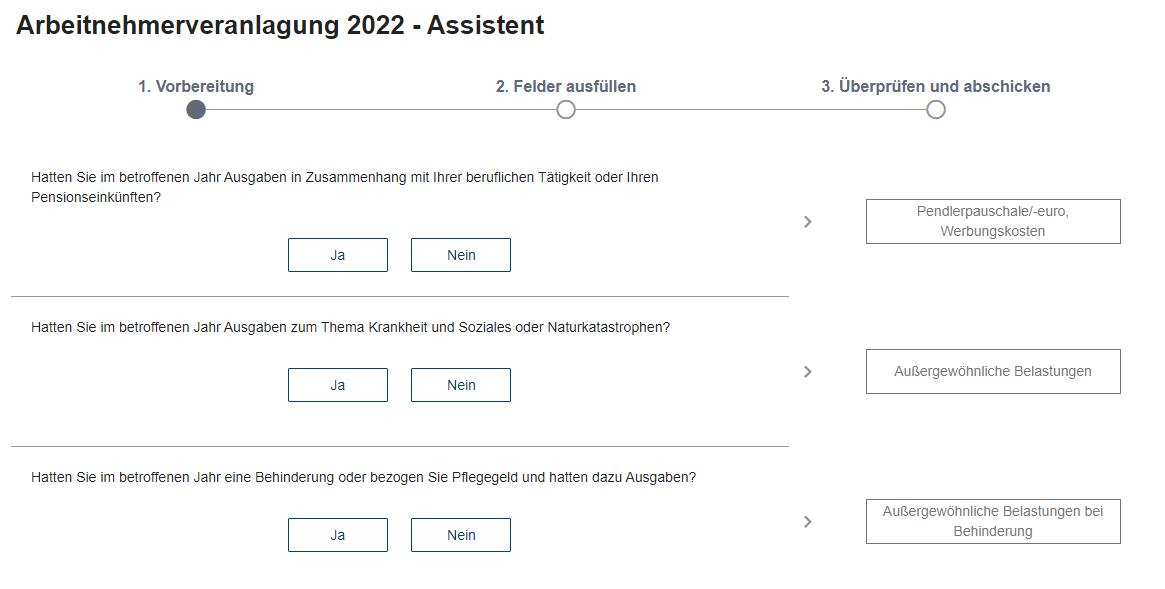 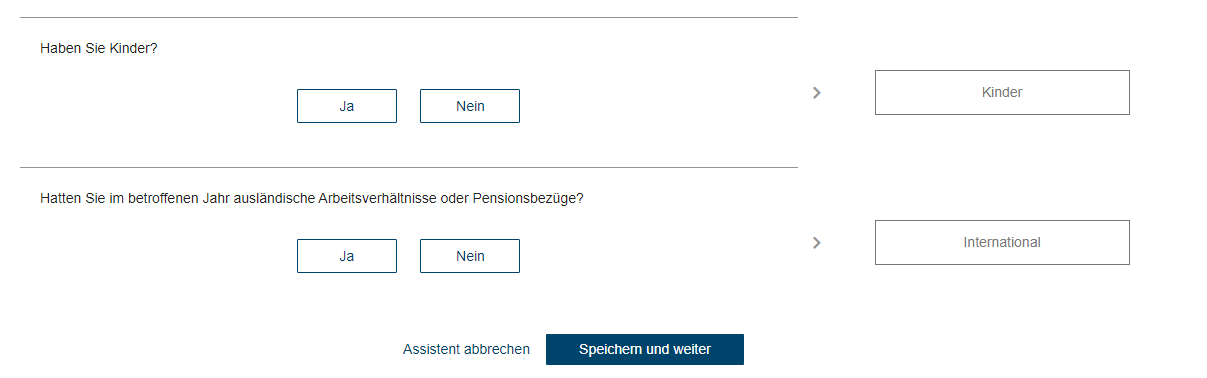 FinanzOnline
Ohne Assistent – alle Möglichkeiten sichtbar!
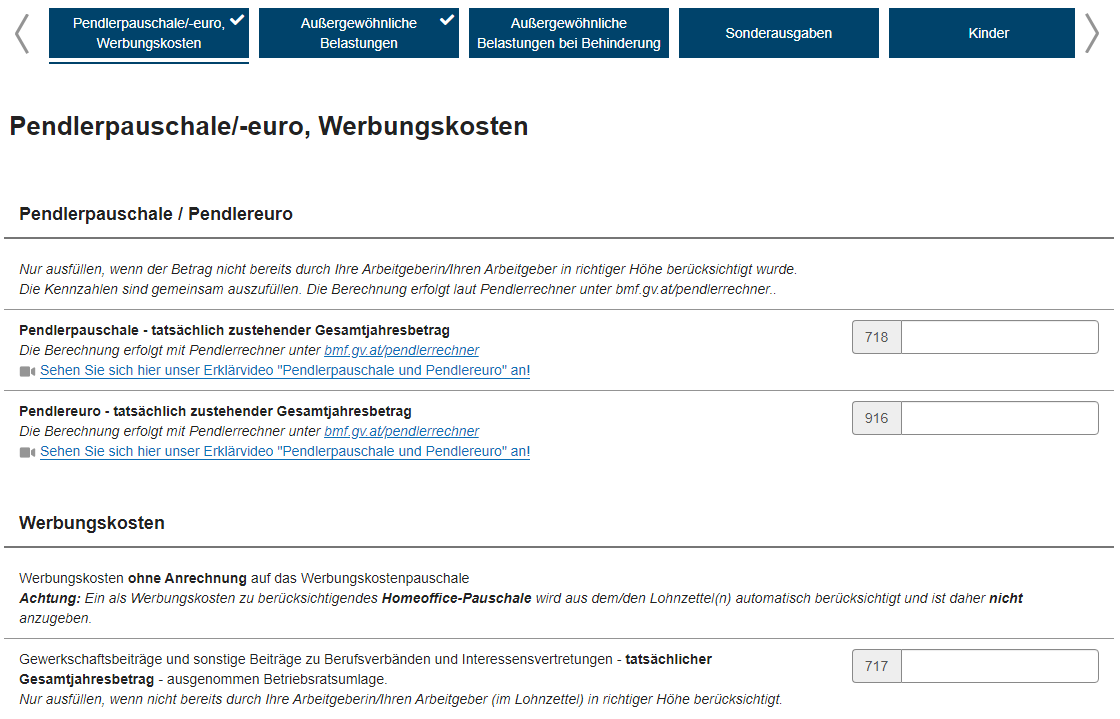 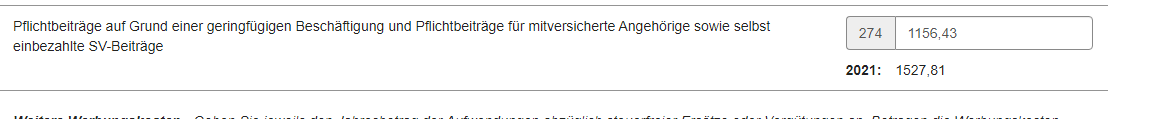 Formulare zur ArbeitnehmerveranlagungTermin beim Finanzamt FinanzOnline Absetzbetrag/FreibetragWerbungskostenFamilien im Steuerrechtaußergewöhnliche BelastungenSteuererklärung und FristenAntragslose Arbeitnehmerveranlagung
Absetzbetrag – Freibetrag – Unterschied?
Freibetrag/Absetzbetrag?Freibetrag: vermindert die BemessungsgrundlageAbsetzbetrag: wird direkt von der Steuer abgezogen
Welche Absetzbeträge gibt es (für persönliche Verhältnisse)?Verkehrsabsetzbetrag (AN-Absetzbetrag integriert seit 2016), Pendlereuro; Unterhaltsabsetzbetrag, AEAB, AVAB, Familienbonus +; Teuerungsabsetzbetrag
Welche Freibeträge gibt es? Werbungskosten (zB Pendlerpauschale, Ausbildungskosten), Sonderausgaben; außergewöhnliche Belastungen (zB Kinderbetreuung bis 2018, Krankheitskosten)
Teuerungs-absetzbetrag ANV 2022
Arbeitnehmer:innen mit geringem Einkommen erhalten einmalig für 2022 zusätzlich zum Zuschlag zum Verkehrsabsetzbetrag noch einen Teuerungsabsetzbetrag über die ANV
Dieser beträgt € 500,- bis zu einem Einkommen von € 18.200,-. Darüber hinaus wird er bis zu einem Einkommen von € 24.500,- gleichmäßig auf Null verringert
Teuerungs-absetzbetrag ANV 2022
Für Pensionist:innen, die 2022 keine außerordentliche Einmalzahlung bei der Pensionsauszahlung erhalten steht bis zu Pensionsbezügen von € 20.500,- ebenfalls ein Teuerungsabsetzbetrag von € 500,- zu.
Bei höheren Pensionsbezügen verringert sich der Teuerungsabsetzbetrag für Pensionist:innen bis zu Bezügen von € 25.500,- gleichmäßig auf Null


Der Zuschlag zum Verkehrsabsetzbetrag und der Teuerungsabsetzbetrag müssen nicht gesondert beantragt werden, sondern werden automatisch berücksichtigt
Formulare zur ArbeitnehmerveranlagungTermin beim Finanzamt FinanzOnline Absetzbetrag/FreibetragWerbungskostenFamilien im Steuerrechtaußergewöhnliche BelastungenSteuererklärung und FristenAntragslose Arbeitnehmerveranlagung
Werbungskosten
Werbungskosten sind sämtliche Aufwendungen, die aufgrund der beruflichen Tätigkeit beziehungsweise zum Erwerb einer Tätigkeit anfallen. Ein Werbungskosten-Pauschale in Höhe von € 132,00 jährlich wird automatisch bei der Lohn- oder Gehaltsverrechnung berücksichtigt. 
Wenn Sie also Werbungskosten abschreiben wollen, müssen Ihre Aufwendungen diesen Betrag übersteigen. Es gibt aber auch Ausnahmen, die voll absetzbar sind.
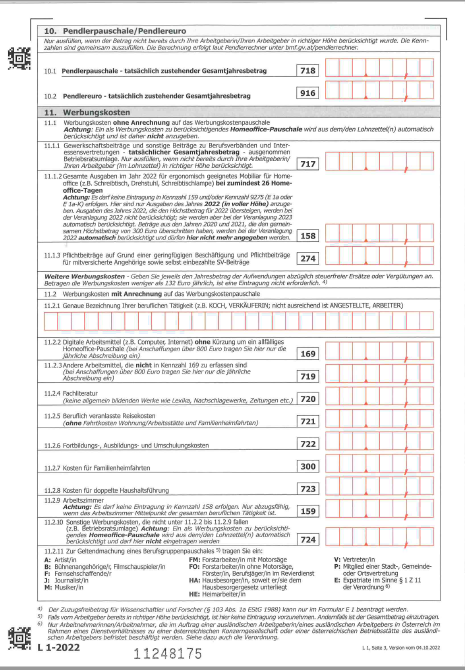 Werbungskosten
Ohne Anrechnung auf das WK-Pauschale:
Pendlerpauschale/Pendlereuro 	KZ 718/KZ 916



Mitgliedsbeitrag 			KZ 717
Homeoffice 				KZ 158
Pflichtbeitrag SV 			KZ 274
Werbungskosten (nur Auswirkung > € 132,00):
Digitale Arbeitsmittel 			KZ 169
andere Arbeitsmittel 			KZ 719
Fachliteratur				KZ 720
berufliche Reisekosten 		KZ 721
Fortbildung/Weiterbildung		KZ 722
Familienheimfahrten/doppelte Haushaltsführung 			KZ 300/KZ 723
Arbeitszimmer 			KZ 159
Sonstige Werbungskosten 		KZ 724
PendlerpauschaleKZ 718
Grundsätzlich sind die Fahrtkosten für den Arbeitsweg mit dem Verkehrsabsetzbetrag von 400 Euro abgegolten (wird mit der Lohnabrechnung automatisch berücksichtigt)
Zusätzlich können AN unter bestimmten Voraussetzungen aber auch das kleine oder das große Pendlerpauschale geltend machen (Entfernung des Wohnorts zur Arbeit und verfügbare Verkehrsmittel)
Aufgrund des 2. Entlastungspaket März 2022: Erhöhung Pendlerpauschale und Pendlereuro bis Juni 2023
Das Pendlerpauschale wird befristet um 50% erhöht. Die Regelung gilt von Mai 2022 bis Juni 2023
Pendlereuro wird für diesen Zeitraum vervierfacht 
Pendlerrechner:https://pendlerrechner.bmf.gv.at/pendlerrechner/query.exe/dn?
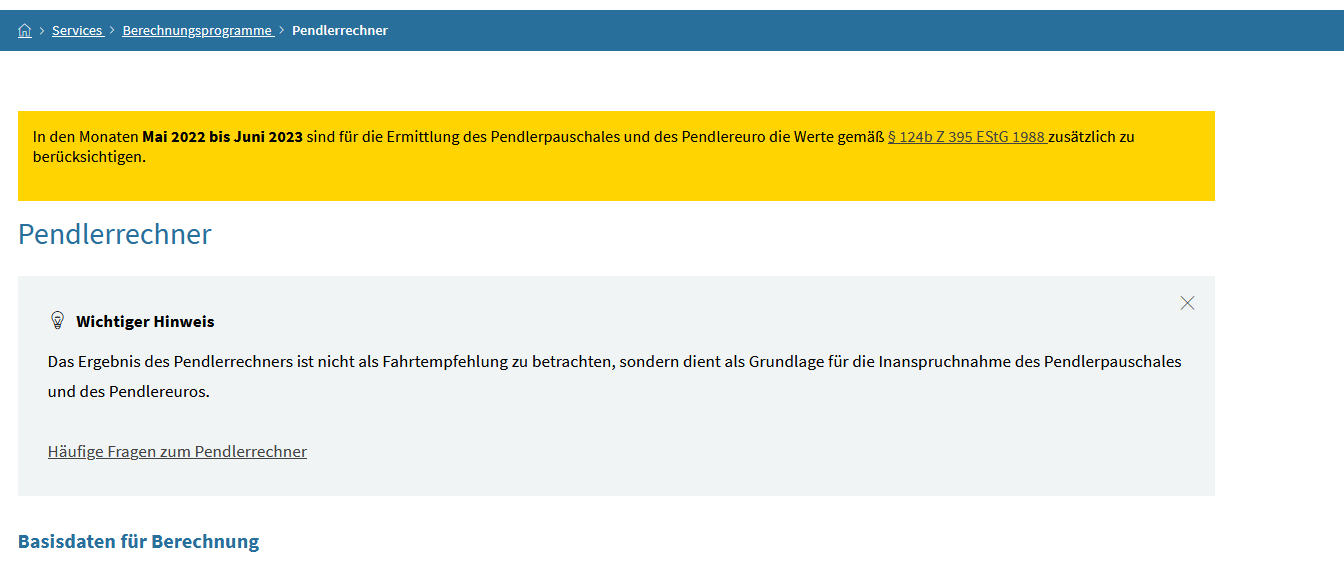 Pendlerrechner
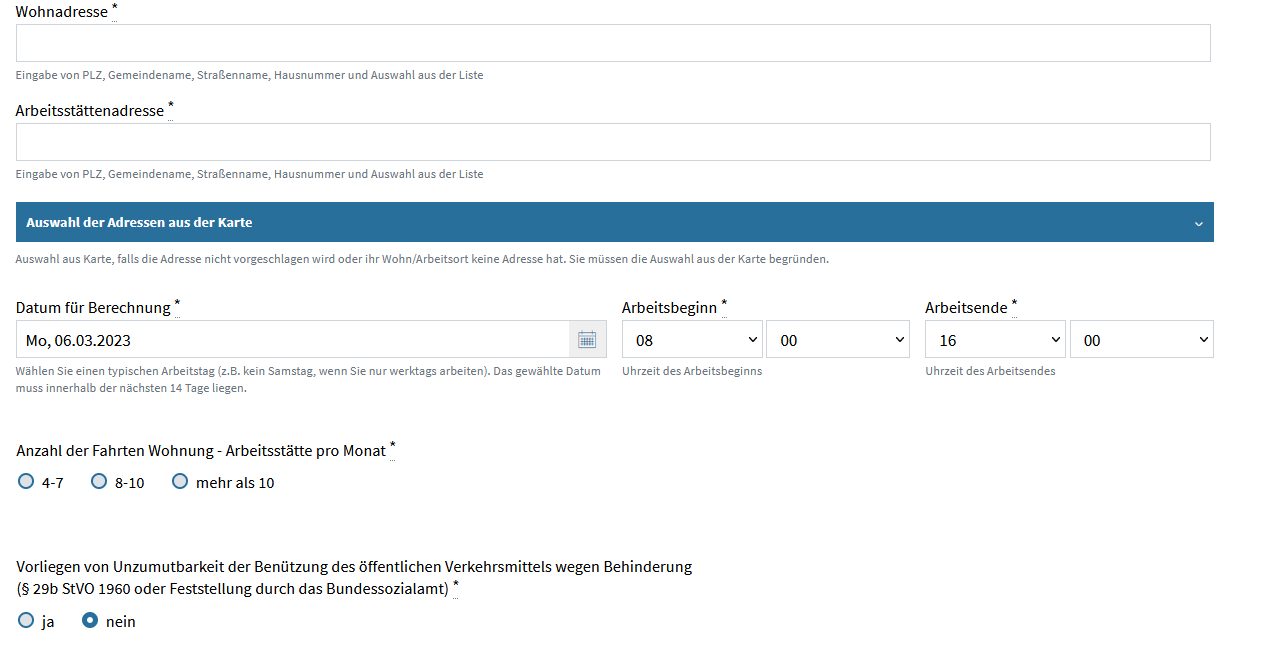 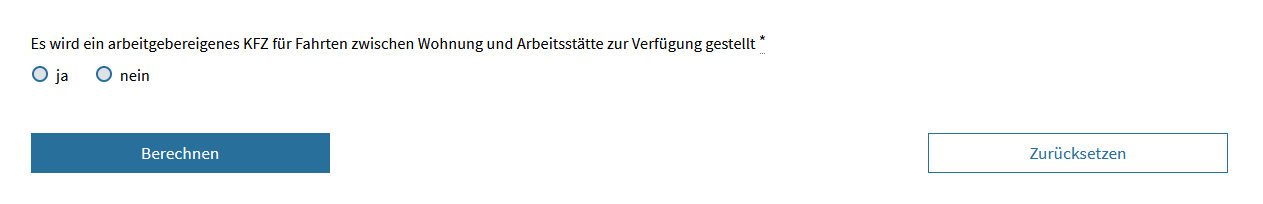 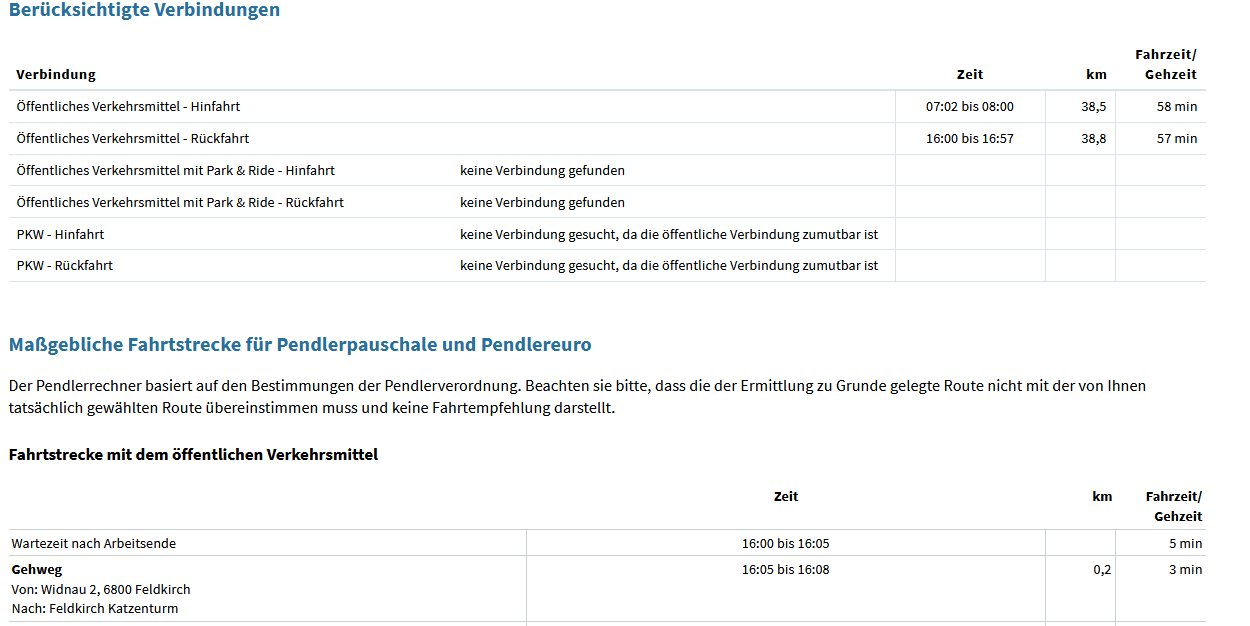 Pendlerrechner
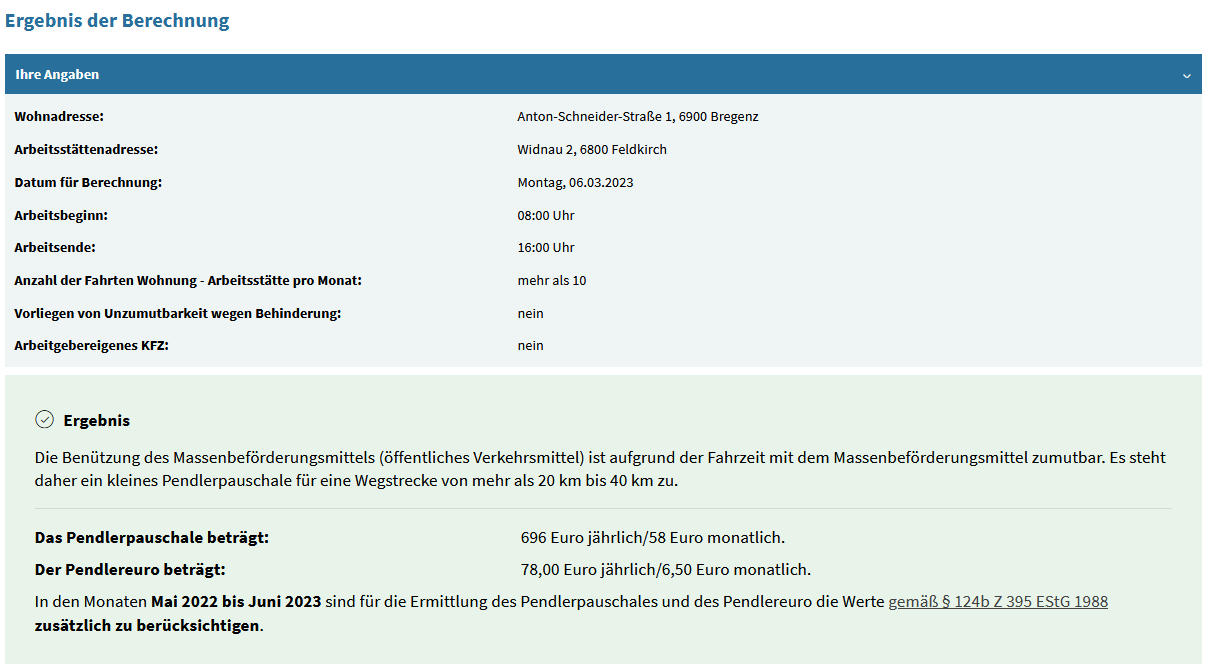 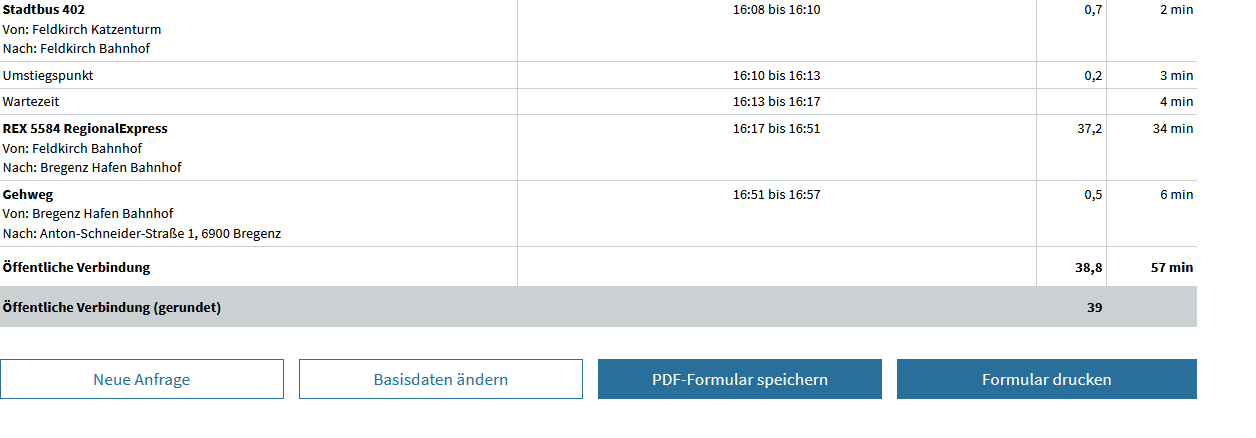 Pendlerrechner
KZ 718:	€ 928,00 (statt: € 696,00)

KZ 916:	€ 234,00 (statt: € 78,00)
Auswirkungen PP im LZ
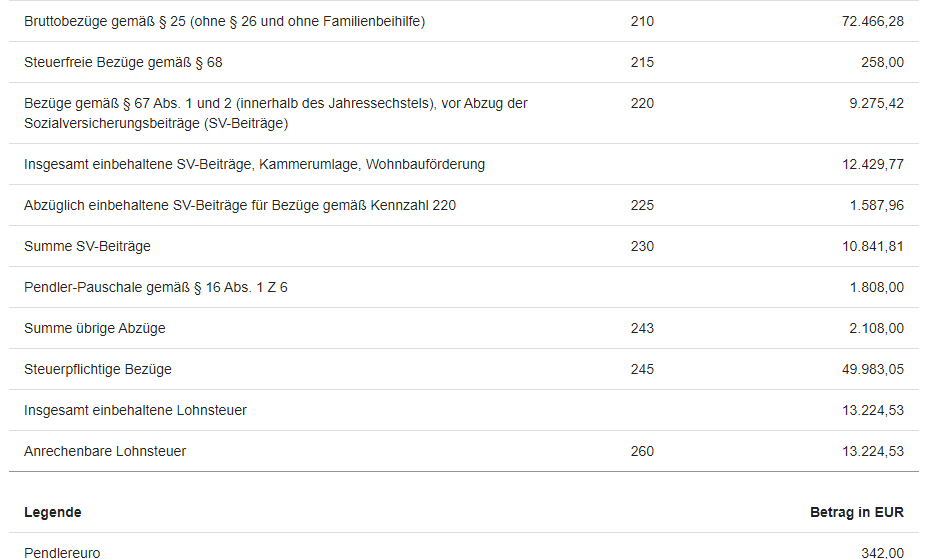 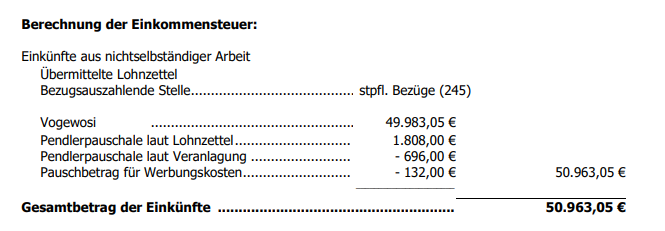 Auswirkungen Jobticket im LZ
Kein PP möglich!!!! 
Erst ab ANV 2023 Differenz der tatsächlichen Kosten ansetzbar
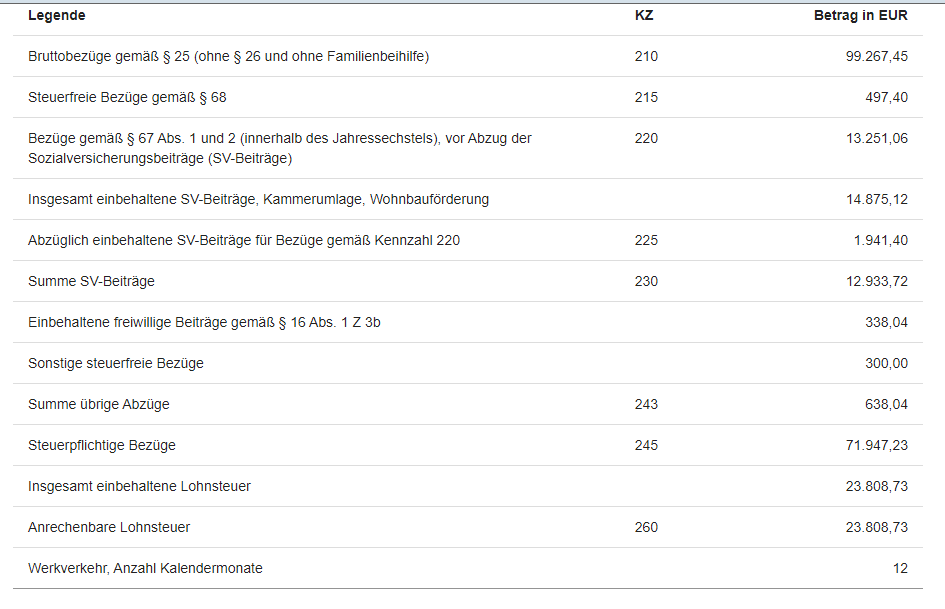 MitgliedsbeitragKZ 717
Hier können Gewerkschaftsbeiträge berücksichtigt werden, sofern sie nicht bereits bei der Lohn-/Gehaltsabrechnung berücksichtigt wurden.
HINWEIS: Die Betriebsratsumlage ist nicht unter [717] sondern unter dem Punkt "Sonstige Werbungskosten" [724] geltend zu machen
Homeoffice -ergonomischgeeignetes MobiliarKZ 158
Es gibt die Möglichkeit, die Kosten für ergonomische Büromöbel (Schreibtisch, Bürosessel, Beleuchtung) steuerlich geltend zu machen. Dieser Abschreibposten kann ohne Anrechnung auf das Werbungskostenpauschale geltend gemacht werden.
Voraus­setzung: Sie müssen im Veranlagungsjahr an mindestens 26 Tagen ausschließlich im Home-Office gearbeitet haben.
Das gilt für Anschaffungskosten im Jahr 2020Abschreibbetrag pro Jahr: € 150,00
Das gilt für Anschaffungskosten ab dem Jahr 2021Abschreibbetrag pro Jahr: € 300,00
Insgesamt können für die Jahre 2020 und 2021 € 300,00 geltend gemacht werden. Machen Sie mit der Arbeitnehmerveranlagung 2020 bereits € 150,00 für Büromöbel geltend, können Sie 2021 ebenfalls nur € 150,00 absetzen.
Homeoffice
Beispiel
Claudia hat 2020 einen Bürostuhl gekauft:	€ 400,00
Im Veranlagungsjahr 2020 absetzbar:	€ 150,00
Im Veranlagungsjahr 2021 absetzbar:	€ 150,00
Im Veranlagungsjahr 2022 absetzbar:	€ 100,00

Voraussetzung ist, dass Claudia in allen Jahren zumindest 26 Tage im Home-Office gearbeitet hat
Homeoffice-pauschale keine KZ
Wichtig:
Ohne HO-Tage im LZ KEIN HO-Pauschale

Achtung beim Ansatz des Pendlerpauschales (1/1)!
Pflichtbeitrag SVKZ 274
Hier können Sie geltend machen:
Selbst einbezahlte Sozialversicherungsbeiträge(zum Beispiel freiwillige Sozialversicherungsbeiträge bei geringfügiger Beschäftigung)
Pflichtbeiträge bei mehrfach geringfügiger Beschäftigung(Vorschreibung einer Nachzahlung durch die Österreichische Gesundheitskasse)
Pflichtbeiträge für mitversicherte Angehörige
Digitale ArbeitsmittelKZ 169
Wenn Sie im Zusammenhang mit Ihrem Beruf digitale Arbeitsmittel wie Computer oder Drucker anschaffen, können Sie diese im Rahmen der Arbeitnehmerveranlagung als Werbungskosten absetzen. 
3-jährige Nutzungs­dauer be­achten
Wenn die Anschaffungskosten € 800 (ab Veranlagungsjahr 2020; früher € 400) übersteigen, können sie nur verteilt über eine mindestens 3-jährige Nutzungsdauer abgesetzt werden. Diese Absetzung für Abnutzung wird kurz AfA genannt.
Bei Anschaffung nach dem 30. Juni eines Jahres kann für das betreffende Jahr nur die halbe jährliche Abschreibung geltend gemacht werden, dafür wird die restliche halbe jährliche Abschreibung im 4. Jahr berücksichtigt.
Digitale ArbeitsmittelKZ 169
Beispiel
Anschaffungskosten Computer inkl. Tastatur und Bildschirm:			€ 1.500,00
abzgl. 40 Prozent private Nutzung		€    600,00
						€    900,00
geteilt auf 3 Jahre ergibt es eine jährlicheAbschreibung von 				€    300,00
Andere ArbeitsmittelKZ 719
Berufstätige können Aufwendungen im Zusammenhang mit ihrem Job steuerlich als Werbungskosten geltend machen.

Das können Sie geltend machen:
Kosten für typische Berufskleidung inklusive Reinigung
Aufwand für Arbeitsmittel und Werkzeuge 
ACHTUNG: Kosten für digitale Arbeitsmittel wie etwa Computer sind bei der Kennzahl 169 der Arbeitnehmerveranlagung einzutragen!
FachliteraturKZ 720
Ausgaben für Fachbücher (oder entsprechende elektronische Datenträger), die in Zusammenhang mit dem Beruf stehen, sind als Werbungskosten abschreibbar.
HINWEIS: Auf dem Beleg muss der genaue Titel des Werkes vermerkt sein. Die Bezeichnung "diverse Fachliteratur" reicht nicht aus. 

Nicht als Fachliteratur gelten:
Allgemein bildende Werke wie Lexika 
Zeitungen und Zeitschriften (stellen grundsätzlich privaten Aufwand dar)
Berufliche ReisekostenKZ 721
Kosten für Dienstreisen sind absetzbar. Darunter sind Fahrtkosten zu verstehen (Kilometergeld, Bahn- oder Flugtickets, Taxirechnungen), ein Verpflegungsmehraufwand in Form von Taggeldern sowie Nächtigungskosten.

Eine Dienstreise liegt vor, wenn
Ihr Arbeitgeber Ihnen den Auftrag dazu erteilt hat ODER
Sie auf Eigeninitiative zum Beispiel zu einer beruflichen Fortbildung fahren

Nicht als Dienstreisen gelten:
Fahrtkosten zwischen Wohnung und Arbeitsstätte
Familienheimfahrten
Höhe der Fahrtkosten: amtl. Km-Geld 0,42
Höhe der Tag- u. Nächtigungsgelder: Inland u. Ausland
Fortbildung/WeiterbildungKZ 722
Ausbildungs­-, Fortbildungs- und Umschulungskosten
Sie können jene Kosten einer Bildungsmaßnahme geltend machen, die zur Erlangung von Kenntnissen für einen künftigen Beruf dienen. Dieser muss mit der jetzt ausgeübten Tätigkeit verwandt sein ODER

Fortbildung in Zusammenhang mit zukünftiger Tätigkeit: Besteht ein konkreter Zusammenhang mit einer zukünftigen Tätigkeit, etwa weil Sie eine Jobzusage haben, können Fortbildungskosten für diese Tätigkeit auch vor Antritt des Dienstverhältnisses als vorweggenommene Werbungskosten berücksichtigt werden ODER

Die Umschulung muss auf die tatsächliche Ausübung eines anderen Berufes abzielen
Familienheim-fahrten/ doppelte HaushaltsführungKZ 300/723
Wenn Sie so weit von Ihrem Familienwohnsitz entfernt arbeiten, dass Ihnen die tägliche Heimkehr zum Wohnsitz nicht möglich ist, können Sie nicht nur die Kosten für einen Zweitwohnsitz absetzen. Auch die Kosten für Heimfahrten zum Familienwohnsitz können Sie bei der Arbeitnehmerveranlagung (ANV) geltend machen. 

Familienheimfahrten 
Für den Zeitraum, für den Sie die Kosten der doppelten Haushaltsführung abschreiben können, können Sie auch die Kosten für Familienheimfahrten geltend machen.

Doppelte Haushaltsführung
Absetzbare Kosten bei doppelter Haushaltsführung
Miete (inklusive Betriebskosten, Strom und Gas) für eine zweckentsprechende Zweitwohnung mit rund 55 m2
Erforderliche Einrichtungsgegenstände usw….
ArbeitszimmerKZ 159
Wenn Sie über ein steuerlich anerkanntes Arbeitszimmer verfügen, können Sie statt der Kosten für ergonomisches Büromobiliar die Kosten und Ausgaben für das Arbeitszimmer absetzen. 
Absetzbar sind: 
anteilige Miete bzw. Betriebskosten, Internet o. Büromöbel
Definition: Steuerlich an­erkanntes Arbeits­zimmer
Ein steuerlich anerkanntes Arbeitszimmer liegt nur dann vor, wenn das Arbeitszimmer ausschließlich beruflich genutzt wird und den Mittelpunkt Ihrer gesamten beruflichen Tätigkeit darstellt.
Stellt Ihnen der Arbeitgeber grundsätzlich ein Büro zur Verfügung und können Sie es nur vorübergehend zum Beispiel wegen Corona nicht nutzen, sind die Kosten des Arbeitszimmers nicht absetzbar.
Sonstige WerbungskostenKZ 724
Dazu zählen etwa:
Betriebsratsumlage
Ausgaben für Job-Bewerbungen
Fehlgelder: Kassenfehlbeträge, die Sie dem Arbeitgeber ersetzen müssen (sofern die Beträge nicht schon bei der laufenden Lohnverrechnung steuermindernd berücksichtigt wurden)
Formulare zur ArbeitnehmerveranlagungTermin beim Finanzamt FinanzOnline Absetzbetrag/FreibetragWerbungskostenFamilien im Steuerrechtaußergewöhnliche BelastungenSteuererklärung und FristenAntragslose Arbeitnehmerveranlagung
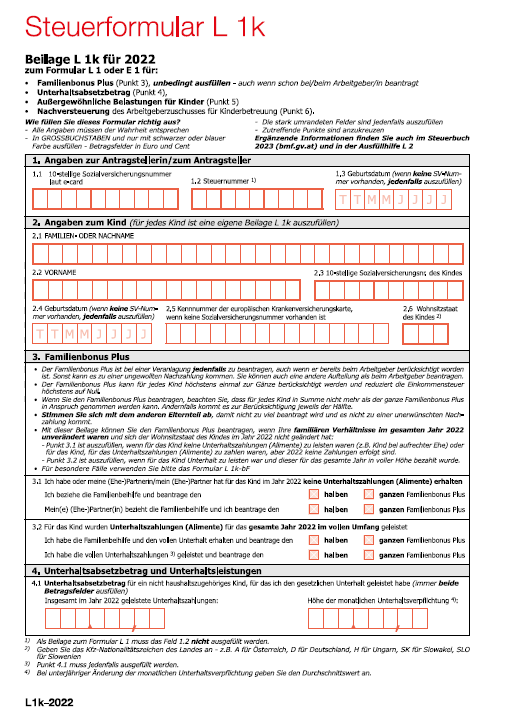 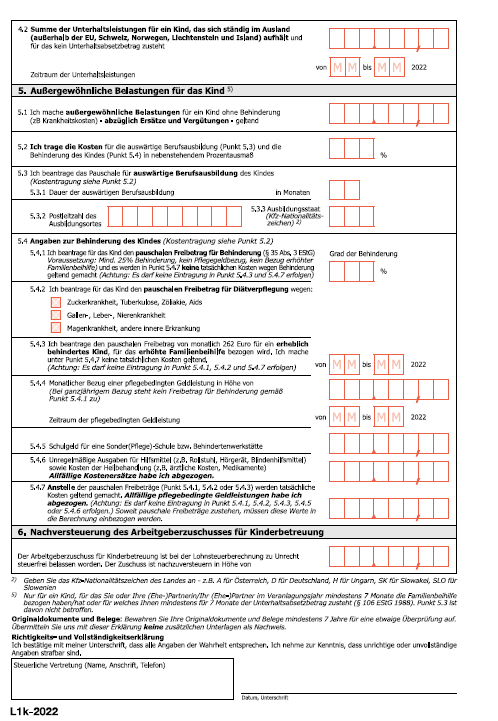 Formular L1k
Alleinerzieher-absetzbetrag
Alleinerzieherabsetzbetrag (AEAB)
Der Absetzbetrag für Alleinerziehende steht Ihnen zu, wenn Sie 
in einem Kalenderjahr für ein oder mehrere Kinder mehr als sechs Monate Familienbeihilfe bezogen haben und
mehr als die Hälfte im Kalenderjahr nicht in einer Ehe, einer Lebens­ge­mein­schaft oder einer eingetragenen Partnerschaft gelebt haben.
Alleinverdiener-absetzbetrag
Alleinverdienerabsetzbetrag (AVAB)
Alleinverdiener im Steuerrecht, d.h. es braucht drei Voraussetzungen dafür:
Ehe, Lebensgemeinschaft oder eingetragene Partnerschaft dauerte im Kalenderjahr mehr als sechs Monate.
Es wurde für ein oder mehrere Kinder mehr als sechs Monate Familienbeihilfe bezogen.
Und der Partner hat im selben Kalenderjahr nicht mehr als 6.312 Euro (bis 2022: 6.000 Euro) verdient.
Wie ergeben sich € 6.000,00 Dazuverdienst?
Höhe AVAB oder AEAB
Mit dem Alleinverdienerabsetzbetrag oder dem Alleinerzieherabsetzbetrag verringert sich die Lohnsteuer einmalig im Jahr um folgende Beträge:        
um € 494,00 (ab 2023: € 520,00) bei einem Kind, für das  Familienbeihilfe bezogen wird 
insgesamt um € 669,00 (ab 2023: € 704,00) bei zwei Kindern, für die Familienbeihilfe bezogen wird
und zusätzlich um € 220,00 (ab 2023: € 232,00) für das dritte und jedes weitere Kind, für das Familienbeihilfe bezogen wird
Wie erhalte ich den AVAB oder AEAB?
Beide Absetzbeträge können entweder beim Arbeitgeber oder im Nachhinein über die Ar­beit­nehm­er­ver­an­lag­ung beantragen
              
TIPP
Wenn der Alleinverdienerabsetzbetrag oder der Allein­er­zieher­ab­setz­be­trag schon beim Arbeitgeber beantragt wurde, MUSS das ent­sprechende Feld in der Arbeitnehmerveranlagung trotzdem nochmals ankreuzen!
Sonst droht Nachforderung
Beispiel AVAB im LZ
AVAB oder AE im LZ
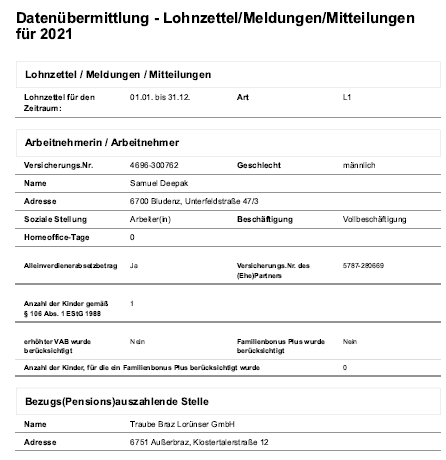 Beispiel AVAB im LZ
Berechnungsblatt wenn AVAB nicht zusteht, aber im LZ!
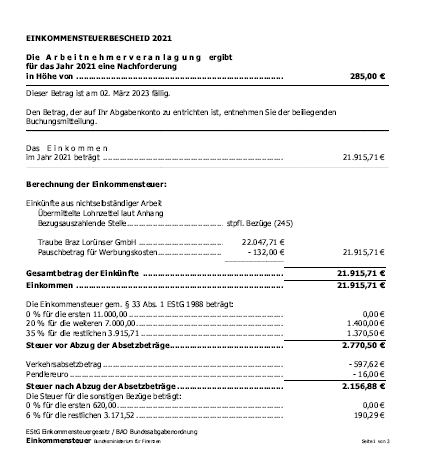 1 Kind: 494,00 hier erfolgt Korrektur
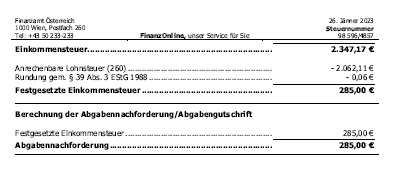 AVAB oder AEAB auch als Negativsteuer?
Der AEAB oder der AVAB wird über die Arbeit­nehmer­ver­an­lagung als Negativsteuer ausbezahlt bzw. erstattet!
d.h. wenn entweder keine Lohnsteuer bezahlt wurde, da das Einkommen kleiner € 1.360,00 brutto monatlich beträgt
oder wenn während des gesamten Kalenderjahres eine steuerfreie Transferleistung, wie z.B. Arbeitslosengeld oder Kinderbetreuungsgeld bezogen wurde
Kindermehrbetragfür 2022
Ist das Einkommen so gering, dass keine Lohnsteuer bezahlt wurde, wirkt sich der Familienbonus für das Kind nicht aus, da dieser nicht als Negativsteuer ausbezahlt wird. 
Den Kindermehrbetrag steht zu, wenn an mindestens 30 Tagen steuerpflichtige aktive Einkünfte bezogen wurden und sich der Familienbonus nicht auswirkt.
Außerdem muss zusätzlich einer dieser Voraussetzungen zu treffen:
es besteht Anspruch auf den Alleinverdiener- oder Alleinerzieherabsetzbetrag, oder 
der Partner verdient auch so wenig, dass auch hier der Familienbonus keine Auswirkung hat. 
Der Kindermehrbetrag beträgt ab 2022 bis zu € 550,00 pro Kind
Kindermehrbetragfür 2022
Beispiel für Kindermehrbetrag
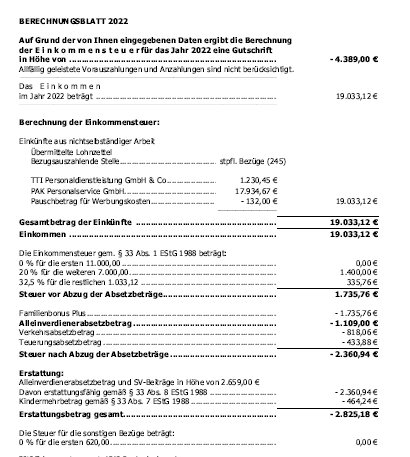 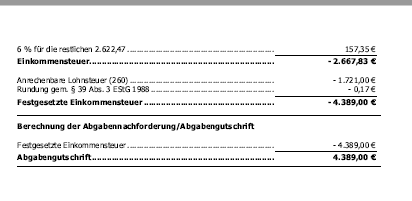 Mehrkindzuschlagfür 2022
Für Eltern, deren gemeinsames Jahreseinkommen € 55.000,00 im Jahr nicht übersteigt, gibt es einen Mehrkindzuschlag von € 21,20 (bis 2022: € 20,00) im Monat für das dritte und jedes weitere Kind, für das Familienbeihilfe bezogen wurde. 
Die Einkommen der Eltern werden nur dann zusammengerechnet, wenn sie in diesem Kalenderjahr länger als sechs Monate im gemeinsamen Haushalt gelebt haben.
Der Mehrkindzuschlag wird über die Ar­beit­nehmerver­an­lag­ung beantragt
Es wird ein separater Bescheid ausgestellt
Unterhalts-absetzbetrag
Wird für Kinder, die nicht im selben Haushalt leben, nachweislich der gesetzlichen Unter­halt geleistet, kann einen Unterhaltsabsetzbetrag bei der Steuer geltend machen. 

Drei Möglichkeiten:
Höhe des gesetzlichen Unterhalts bei schriftlicher Vereinbarung
Unterhaltsleistung ohne schriftliche Vereinbarung
Naturalunterhalt
Höhe des Unterhalts-absetzbetrag
Der Unterhaltsabsetzbetrag beträgt 
für das erste Kind € 31,00 (bis 2022: € 29,20) monatlich
für das zweite Kind zusätzlich € 47,00 (bis 2022: € 43,80) monatlich
für jedes weitere Kind zusätzlich € 62,00 (bis 2022: € 58,40) monatlich

Regelbedarfsätze 
Die Regelbedarfssätze werden jährlich angepasst und sind abhängig vom Alter des Kindes.
Unterhaltskosten für im Ausland lebende Kinder
Wird für ein unterhaltsberechtigtes Kind, das sich ständig außerhalb des EU-Raumes, der Schweiz, Island, Liechtenstein oder Norwegen aufhält, Unterhalt bezahlt, können pro Monat € 50,00 oder der halbe Unterhalt berücksichtigt werden, der im jeweiligen Land angemessen ist.
Kosten für auswärtige Berufs-ausbildung
Sofern es im Umkreis Ihres Wohnortes keine entsprechende Aus­bild­ungs­möglich­keit gibt und Ihr Kind eine Schule, Universität oder Lehrstelle in einiger Entfernung besuchen muss, kann für jeden angefangenen Monat ein Freibetrag von € 110,00 monatlich geltend gemacht werden. Dauert die Ausbildung das ganze Kalenderjahr, ist der Freibetrag auch für die Ferienzeit abschreibbar. 
Dabei kommt es aber auf die Entfernung der Ausbildungsstätte vom Wohnort an. 
z. B. gibt es den Freibetrag, wenn die Ausbildung mehr als 80 km vom Wohnort entfernt stattfindet, oder die täg­liche Hin- und Rückfahrt ist nach dem Studienförderungsgesetz nicht zu­mut­bar.
Krankheitskosten für Kinder
Bei einer Behinderung bis 24 % können die tatsächlichen be­hinder­ungs­be­dingten Aufwendungen berücksichtigt werden. Diese Kosten wirken sich nur aber nur dann auf die Steuer aus, wenn sie den Selbstbehalt übersteigen.
Behinderung von 25 bis 49 %: Hier können ohne Selbst­be­halt die Krankheitskosten geltend gemacht werden, die unter „Außergewöhnliche Belastungen bei Behinderung“ beschrieben sind. Der pauschale Freibetrag aufgrund des Behinderungsgrades steht nicht zu, wenn Pflegegeld bezogen wird
Behinderung ab 50 %: Ab diesem Behinderungsgrad besteht Anspruch auf erhöhte Familienbeihilfe. In diesem Fall können entweder die tat­säch­lich­en Aufwendungen abzüglich des Pflegegeldes geltend gemacht werden oder ein Freibetrag von 262 Euro monatlich, bei dem das Pflegegeld gegenge­rechnet wird.
Familienbonus Plus
Der Familienbonus (FB+) ist ein Absetzbetrag, der ab dem Veranlagungsjahr 2019 den Kinderfreibetrag sowie die Absetzbarkeit von Kinderbetreuungskosten ersetzt. Der Familienbonus Plus wird nur auf Antrag gewährt, entweder monatlich über die Lohnverrechnung oder jährlich nachträglich über die Arbeitnehmerveranlagung.
Familienbonus Plus
Höhe ab Kalenderjahr 2022

bis zum 18. Geburtstagab Jänner 2022€ 2.000,00  für jedes Kind pro Jahr bzw.€ 166,68* für jedes Kind pro Monat

nach dem 18. Geburtstagab Jänner 2022€  650,00 für jedes Kind pro Jahr bzw.€  54,18* für jedes Kind pro Monat
Familienbonus Plus
Voraussetzungen
für das Kind wird Familienbeihilfe bezogen
das Kind hat ständigen Aufenthalt in EU, EWR oder Schweiz (d.h. kein Familienbonus für Kinder außerhalb EU, EWR und Schweiz)
Familienbonus Plus
Aufteilung zwischen den Eltern

Wahlfreiheit zwischen den Eltern
Die Wahlfreiheit gewährt Eltern Spielraum, den Steuervorteil optimal zu nützen. Bei mehreren Kindern können Sie auch entscheiden, welche Variante für welches Kind (z. B.: Halbe/Halbe für ein Kind und ein ganzer Familienbonus Plus für das andere Kind) gewählt wird. 
Die Wahlfreiheit gilt grundsätzlich auch für getrenntlebende Eltern. 
Bei gleichbleibenden Verhältnissen, ist der Familienbonus Plus pro Kind jedenfalls einheitlich für das gesamte Kalenderjahr zu beantragen: z.B. nicht ein ganzer Familienbonus Plus von Jänner bis Mai und ein halber Familienbonus Plus ab Juni.
Familienbonus PlusAufteilungsvarianten
Eltern leben in Partnerschaft im gemeinsamen Haushalt

Ein Elternteil beantragt 100 %
Beide Elternteile beantragen je 50 %
Auch der leibliche Elternteil, der nicht die Familienbeihilfe bezieht, kann grundsätzlich nur dann den Familienbonus Plus erhalten, wenn die Lebensgemeinschaft mehr als 6 Monate besteht.
Diese Frist von 6 Monaten gilt jedoch nicht, wenn in den restlichen Monaten ohne Lebensgemeinschaft der Unterhaltsabsetzbetrag gebührt.
Bei Ehe oder eingetragener Partnerschaft gilt die 6 Monatsfrist nicht.
Familienbonus PlusAufteilungsvarianten
Eltern leben getrennt und Unterhaltsabsetzbetrag gebührt

Familienbeihilfenberechtige(r) beantragt 100 Prozent
Unterhaltsleistende(r) beantragt 100 Prozent
Beide beantragen je 50 Prozent
Der Familienbonus Plus gebührt dem unterhaltsleistenden Elternteil nur für die Anzahl an Monaten, für die der Unterhaltsabsetzbetrag gebührt (weil der Unterhalt tatsächlich in der gerichtlich oder behördlich festgelegten Höhe bzw. die Regelbedarfssätze geleistet wurde). Sobald der unterhaltsleistende Elternteil ganzjährig Alimente in voller Höhe leistet, hat dieser auch Anspruch auf 50% des Familienbonus Plus.
Familienbonus PlusAufteilungsvarianten
Eltern leben getrennt und Unterhaltsabsetzbetrag gebührt NICHT

Familienbeihilfenberechtigte(r) beantragt 100 Prozent
„neuer“ (Ehe-)Partner des Familienbeihilfenberechtigten beantragt 100 Prozent
Beide beantragen je 50 Prozent
Für Monate für die kein Unterhaltsabsetzbetrag gebührt (weil beispielsweise kein Unterhalt geleistet wird) kann auch der „neue“ Partner des Familienbeihilfenberechtigten Elternteils den Familienbonus Plus erhalten, obwohl dieser kein leiblicher Elternteil ist. Voraussetzung dafür ist aber eine Ehe, eingetragene Partnerschaft oder Lebensgemeinschaft. Eine Lebensgemeinschaft muss jedoch für mehr als 6 Monate in einem Kalenderjahr bestehen.
Familienbonus Plus
Möglichkeit 1: 100% in der ANV
Möglichkeit 2: 50 % in der ANV
Möglichkeit 3: 100% in der mtl. Lohnabrechnung, volle Auswirkung
Möglichkeit 4: 100 % in der mtl. Lohnabrechnung, aber nicht volle Auswirkung
Möglichkeit 5: 100 % in der mtl. Lohnabrechnung, aber kein Anspruch mehr
Möglichkeit 6: 100 % beantragt, aber Ex-Partner beantragt 50 % - Rückforderung
usw…..
Familienbonus Plus nicht im LZ aber in der ANV
Beispiel Auswirkung in der ANV, wenn nicht mtl. erfasst
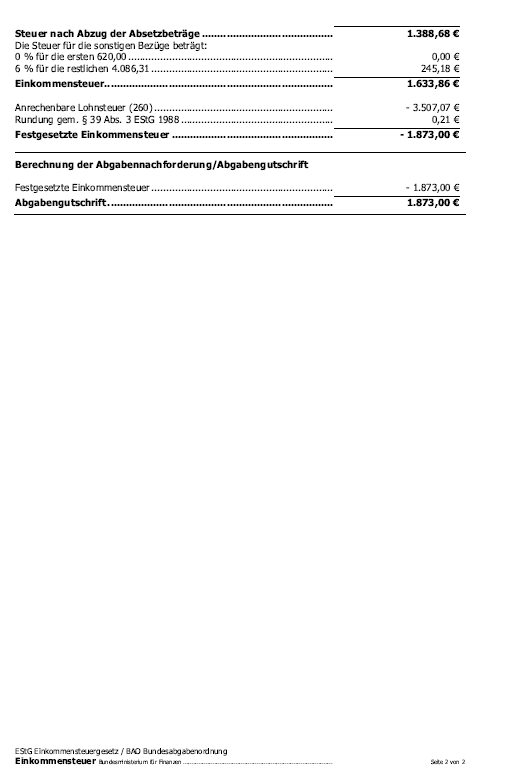 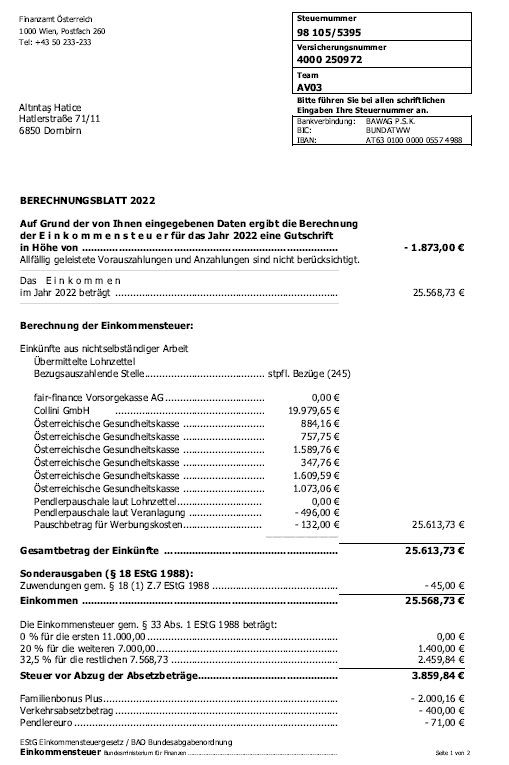 Familienbonus Plus im LZ und in der ANV
Beispiel FABO+ im LZ….
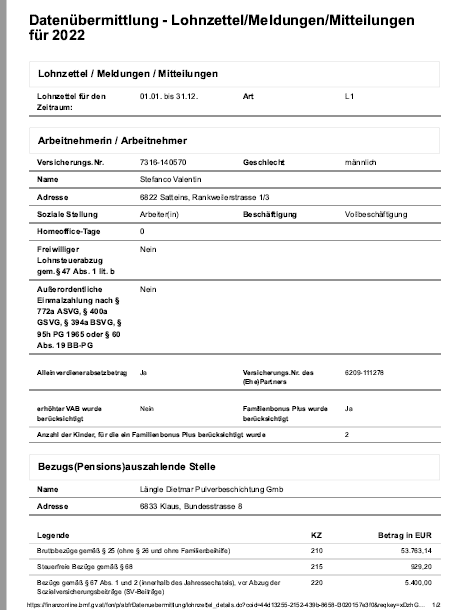 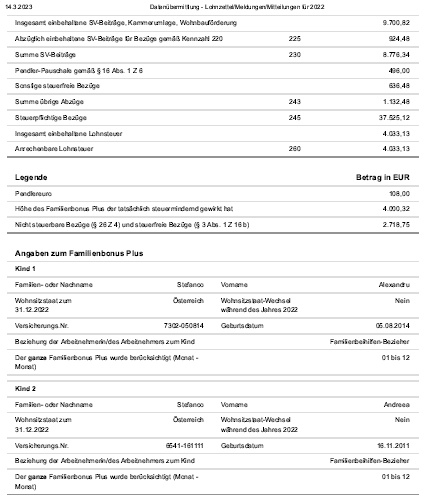 Familienbonus Plus im LZ und in der ANV
… somit in der ANV mitberücksichtigen!
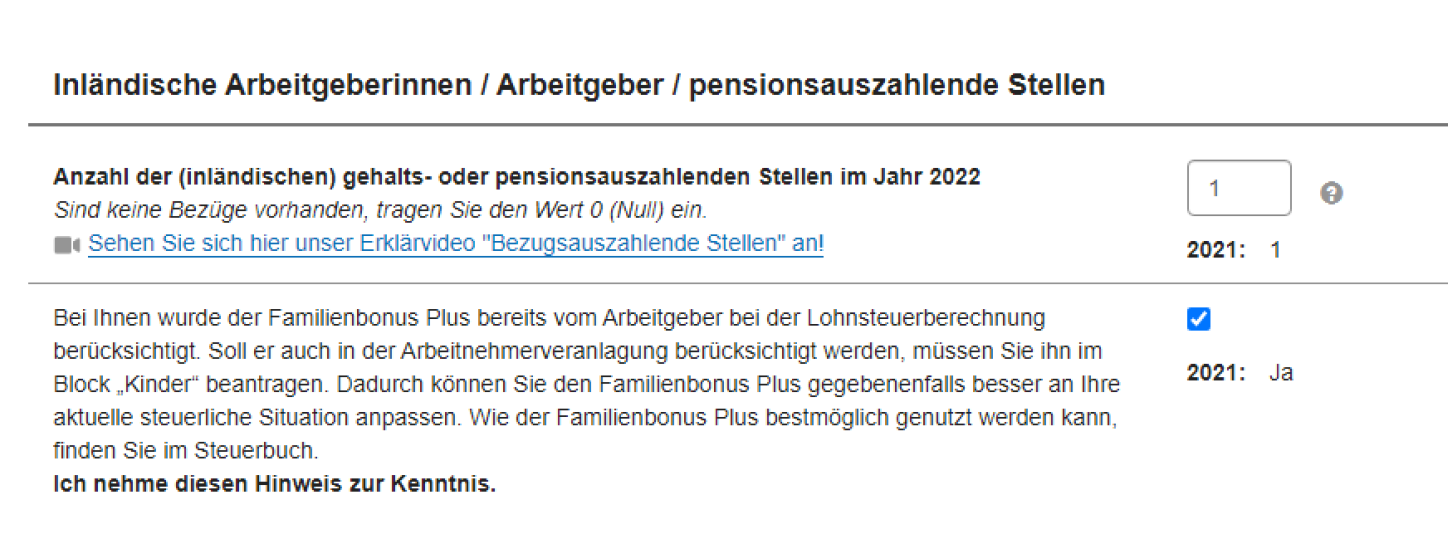 Familienbonus Plus im LZ und in der ANV
…in der ANV – null Gutschrift, da schon mtl. erfasst
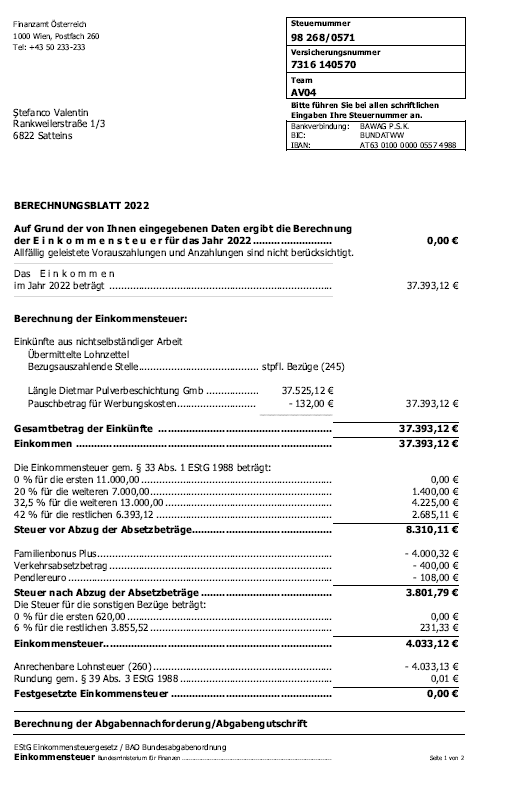 PFICHTVERANLAGUNG!
Familienbonus Plus im LZ u. NICHT in der ANV erfasst
… FABO+ nicht in der ANV berücksichtigt!!!! – NF!!!
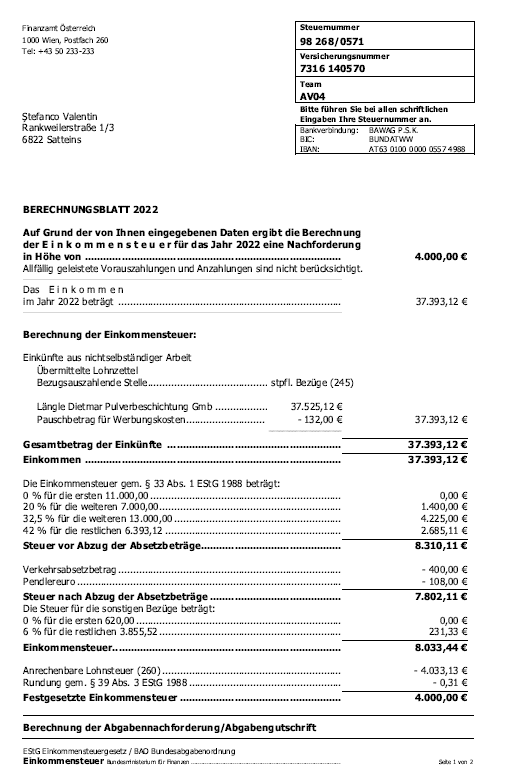 PFICHTVERANLAGUNG!
Formulare zur ArbeitnehmerveranlagungTermin beim Finanzamt FinanzOnline Absetzbetrag/FreibetragWerbungskostenFamilien im Steuerrechtaußergewöhnliche BelastungenSteuererklärung und FristenAntragslose Arbeitnehmerveranlagung
Formular L1
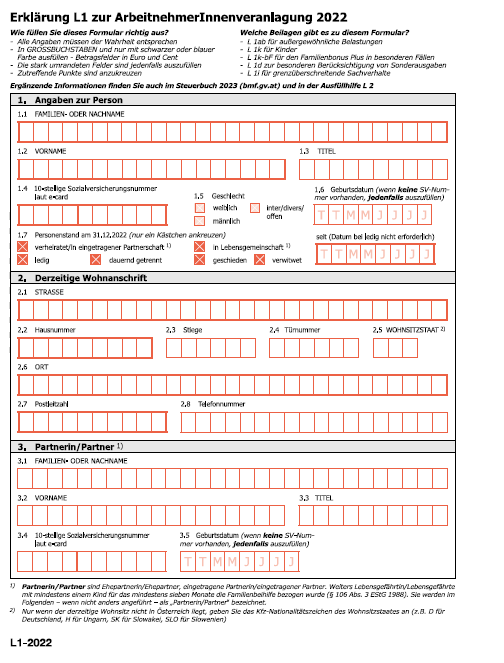 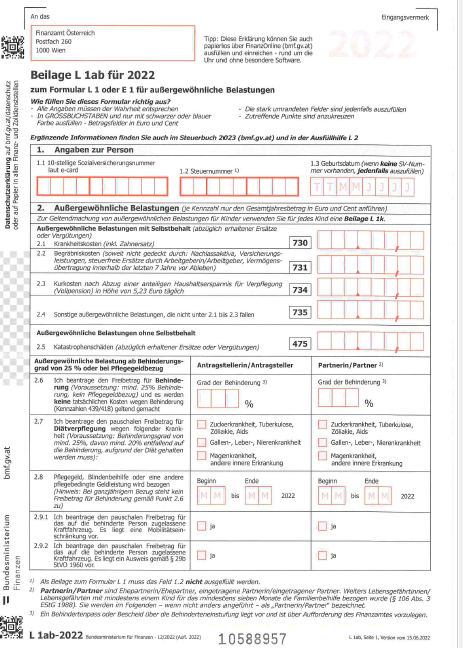 Formular L1ab
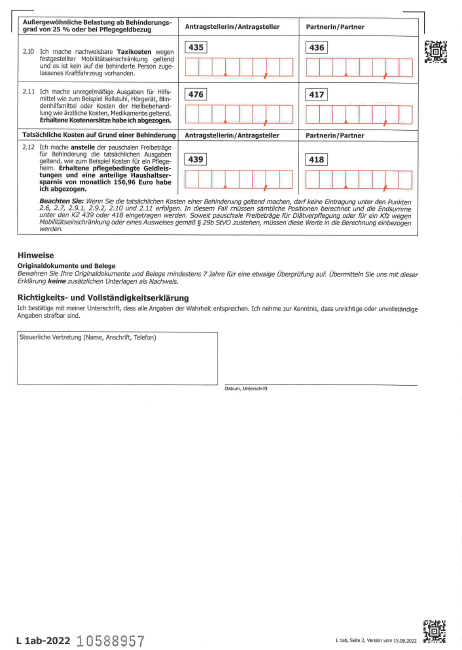 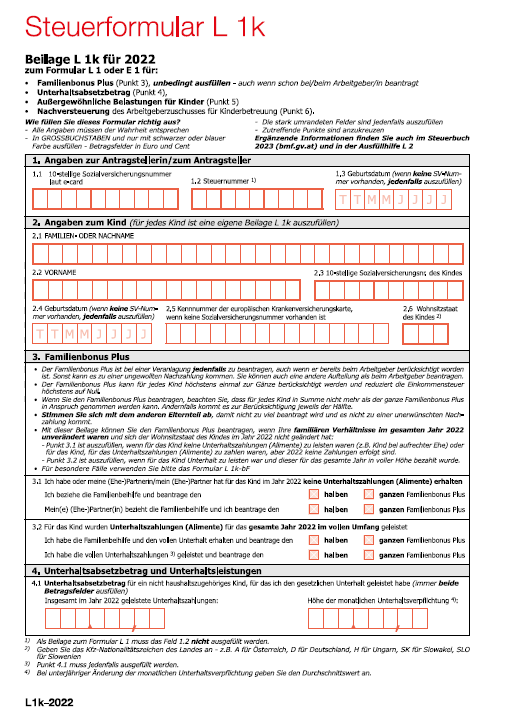 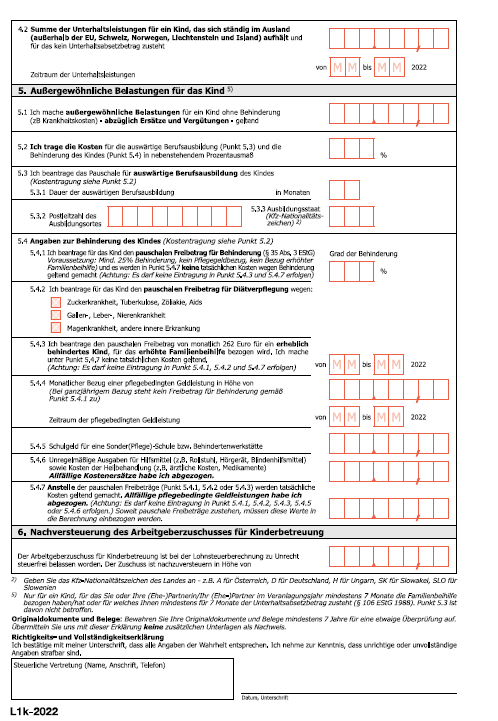 Formular L1k
Wann handelt es sich um außergewöhnliche Belastungen mit Selbstbehalt?
Außergewöhnlichkeit
Die Art der Belastung ist höher als jene, die der Mehrzahl der Steuerpflichtigen gleicher Einkommens- und Vermögensverhältnisse erwächst.
Zwangsläufigkeit
Ein Aufwand erwächst zwangsläufig, wenn sich eine Steuerpflichtige oder ein Steuerpflichtiger ihm aus tatsächlichen, rechtlichen oder sittlichen Gründen nicht entziehen kann
Wirtschaftliche Leistungsfähigkeit
Ein Aufwand beeinträchtigt die wirtschaftliche Leistungsfähigkeit, wenn der individuelle Selbstbehalt überschritten wird. Die Höhe des Selbstbehalts ist nach den Einkommens- und den Familienverhältnissen abgestuft.
Selbstbehalt
Der Selbstbehalt beträgt bei einem Einkommen von:
höchstens € 7.300,00 - 	  6 Prozent
mehr als € 7.300,00 - 	  8 Prozent
mehr als € 14.600,00 - 	10 Prozent
mehr als € 36.400,00  - 	12 Prozent

ODER:
ca. die Höhe des monatlichen Bruttobezuges(als Orientierung)
KurkostenKZ 734
Achtung!
Fahrtkosten, die bei Besuchen von Ehe­part­ner:­innen entstehen, werden nicht berücksichtigt.

"Haushaltsersparnis"
Von den beantragten Kur- oder Krankenhauskosten ist die Haushaltsersparnis abzuziehen. Das sind 5,23 Euro pro Tag oder in der Höhe von 156,96 Euro monatlich
Sonstige außergewöhnliche BelastungenKZ 735
Kinderbetreuungskosten Alleinerzieher –max. möglich bis zur Vollendung der Schulpflicht
Kosten für Adoption und künstliche Befruchtung – auch mehrmalige Fahrten zu Fachärzten können berücksichtigt werden
Bestimmte Unterhaltsleistungen – für nahe Angehörige, wenn diese Ausgaben ebenfalls außergewöhnliche Belastungen darstellen.  NICHT möglich ist: Zahlungen an mittellose Angehörige zur Deckung des Lebensunterhaltes
Beispiel außergewöhnliche Belastung mit SB
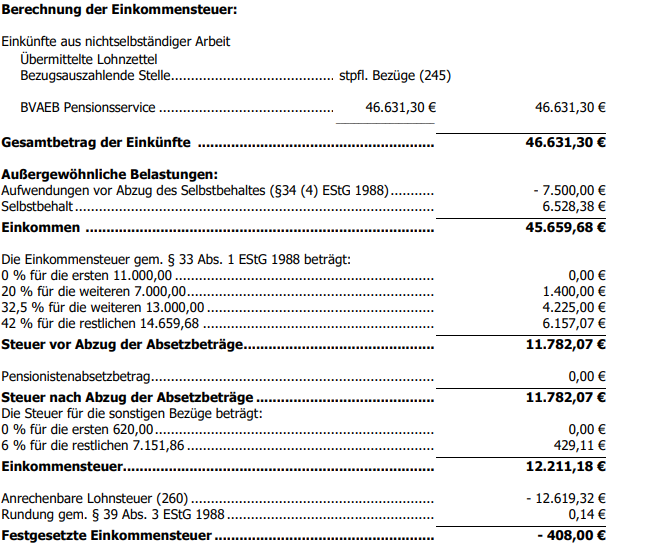 Beispiel außergewöhnliche Belastung mit SB
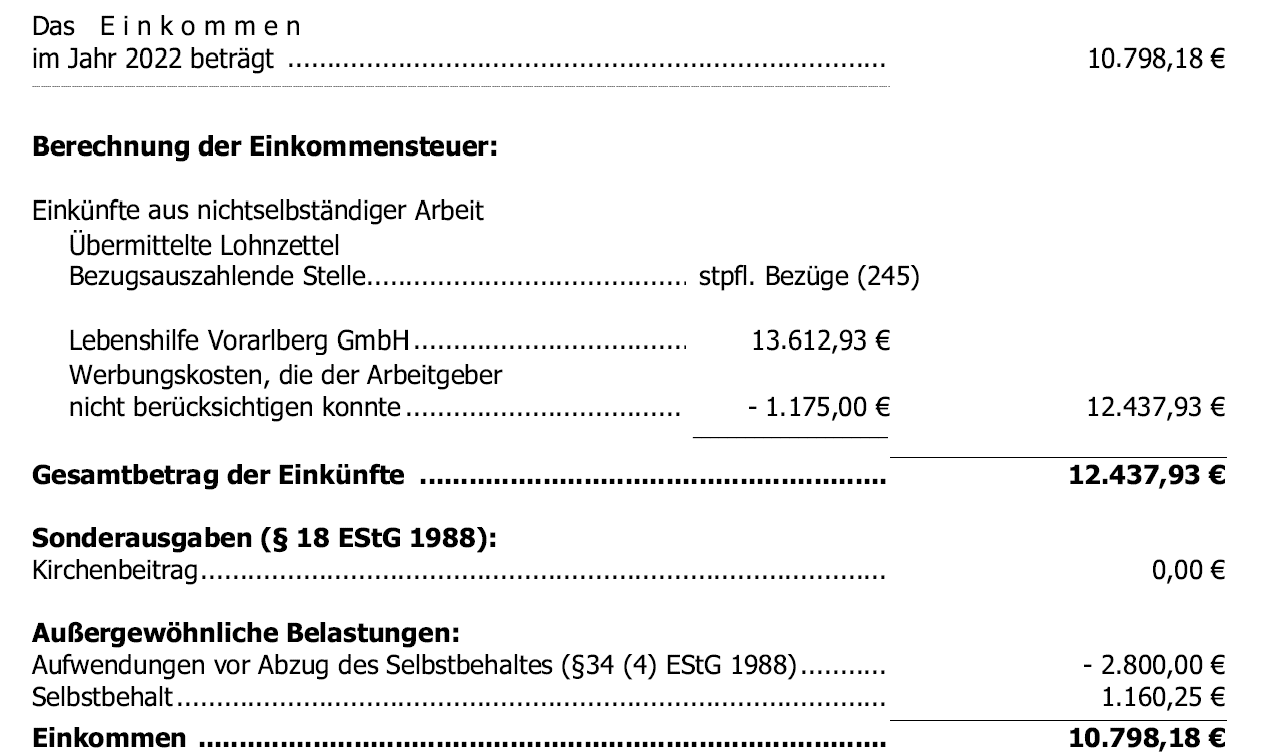 Außergewöhnliche Belastung ohne Selbstbehalt
Katastrophenschäden – KZ 475
Aufwendungen zur Beseitigung von Katastrophenschäden
Darunter fallen insbesondere Hochwasser-, Erdrutsch-, Vermurungs-, Lawinen- und Schneekatastrophenschäden sowie Sturmschäden. Abzugsfähig sind die Kosten der Aufräumungsarbeiten und die Wiederbeschaffungskosten der zerstörten notwendigen Wirtschaftsgüter, soweit diese Schäden nicht durch eine Versicherung oder aus öffentlichen Mitteln (Katastrophenfonds) gedeckt sind.
Man muss der wirtschaftliche Eigentümer sein
Nicht absetzbare Kosten: Sportgeräte, Swimmingpool oder der Neubau des Zweitwohnsitzes
Außergewöhnliche Belastung ohne Selbstbehalt
Auswärtige Berufsausbildung Ihres Kindes
Nicht die monatlichen Kosten, sondern ein monatlicher Freibetrag von EUR 110,00
Aber nur dann möglich, wenn keine geeignete Ausbildungsmöglichkeit am Wohnort vorhanden ist, oder die Entfernung ist mehr als 80 km entfernt (wurde bereits im Webinar „Steuervorteile für Familien ausführlich erklärt).
Beispielaußergewöhnliche Belastung ohne Selbstbehalt
Erfassen im Formular L1k
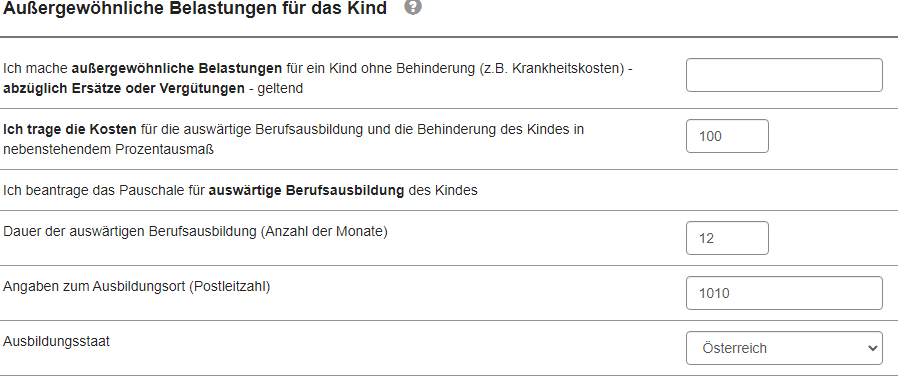 Beispielaußergewöhnliche Belastung ohne Selbstbehalt
Ergebnis im Berechnungsblatt
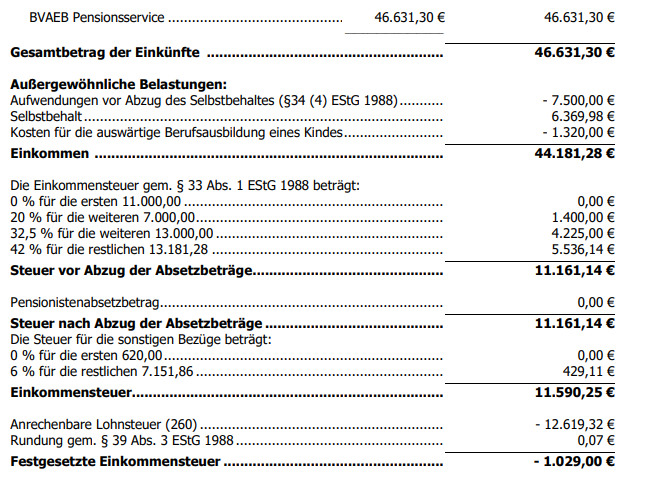 Außergewöhnliche Belastungen für Unterhaltsberechtigte
z. B. Darunter fallen etwa Krankheitskosten für ein Kind (z.B. Brille oder Zahnregulierung), sowie im Falle der Notwendigkeit Kosten für eine auswärtige Ausbildung. 
Derartige Aufwendungen können bei Alimentationsverpﬂichteten aber nur dann berücksichtigt werden, wenn sie zusätzlich zu den laufenden Alimentationszahlungen geleistet werden.
Als außergewöhnliche Belastung absetzbar sind Unterhaltsleistungen an Kinder allerdings auch dann, wenn (mangels Familienbeihilfenbezugs) kein Kinderabsetzbetrag und (weil keine Alimente geleistet werden) auch kein Unterhaltsabsetzbetrag zusteht.
Außergewöhnliche Belastungen für Unterhaltsberechtigte
Dies trifft z.B. bei Unterhaltsleistungen für haushaltszugehörige und nicht haushaltszugehörige Kinder zu, die sich ständig in einem Land außerhalb des EU-/EWR-Raumes und der Schweiz aufhalten. 
Absetzbar ist in derartigen Fällen grundsätzlich der halbe laufende, nach den ausländischen Lebenshaltungskosten angemessene, Unterhalt. In der Praxis wird normalerweise ein pauschaler Abzug vorgenommen (Richtwert pro Kind: € 50,00 monatlich). Ein Selbstbehalt wird nicht berechnet.
BeispielAußergewöhnliche Belastungen für Unterhaltsberechtigte
Erfassen im Formular L1k
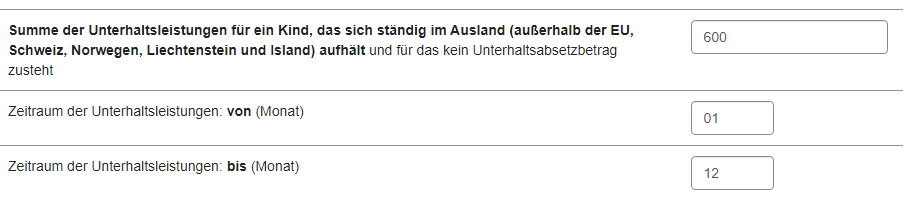 BeispielAußergewöhnliche Belastungen für Unterhaltsberechtigte
Ergebnis im Berechnungsblatt
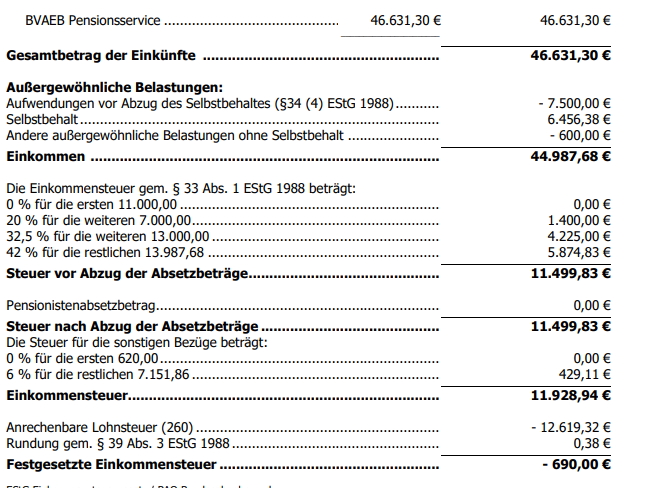 Außergewöhnliche Belastung bei Behinderung
Bei Vorliegen einer körperlichen oder geistigen Behinderung vermindern festgelegte Pauschalbeträge ohne Selbstbehalt das Einkommen. Eine Steuerpflichtige oder ein Steuerpflichtiger gilt als behindert, wenn der Grad der Behinderung mindestens 25% beträgt. Auf Verlangen des Finanzamtes ist zum Nachweis der Behinderung eine amtliche Bestätigung vorzulegen.
Antrag beim Sozialministeriumservice oder zuvor Rücksprache mit dem Hausarzt oder Vertrauensarzt!
Außergewöhnliche Belastung bei Behinderung
Pauschale Freibeträge bei Behinderung (ohne Pflegegeld) von 124,– bis 1.198,– Euro 
Zusätzlich Kosten der Heilbehandlung (Rezeptgebühren, Spital, Arzt, ...)
Zusätzlich Kosten für Hilfsmittel (Hörgerät, Rollstuhl, ...)
Zusätzlich bei Diätverpflegung:Zucker, TBC, Zöliakie, Aids		€ 840,00/Jahr = 70/Mtl.Galle, Leber, Niere	     		€ 612,00/Jahr = 51/Mtl.Magen und sonstige Diät	     	€ 504,00/Jahr = 42/Mtl.
Automatische Berücksichtigung der Freibeträge durch das Finanzamt; Sozialministeriumservice stellt Daten elektronisch zur Verfügung; (Adresse: Rheinstrasse 32, Bregenz)
Außergewöhnliche Belastung bei Behinderung
Bei Vorliegen von körperlichen oder geistigen Behinderungen vermindern Pauschalbeträge das Einkommen. 
Eine Steuerpflichtige oder ein Steuerpflichtiger gilt als behindert, wenn der Grad der Behinderung mindestens 25 % beträgt. 
Der Pauschalbetrag ist abhängig vom Grad der Behinderung: Grad der Behinderung 	Jahresfreibetrag25 % bis 34 % 		€ 124,0035 % bis 44 %		€ 164,0045 % bis 54 %		€ 401,0055 % bis 64 %		€ 486,0065 % bis 74 %		€ 599,0075 % bis 84 %		€ 718,0085 % bis 94 %		€ 837,00ab 95 %			€ 1.198,00
Außergewöhnliche Belastung bei Behinderung
Gehbehinderung
Keine motorbezogene Versicherungssteuer
Vergütung der NOVA im Rahmen des Bundesbehindertengesetzes
Gratis 1 Autobahnvignette
Steuerfreibetrag für eigenes Kfz monatlich € 190,00 = € 2.280,00/jährl.
kein eigenes Kfz -  Taxirechnungen bis € 153,00 pro Monat
Immer „großes“ Pendlerpauschale
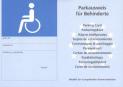 Außergewöhnliche Belastung bei Behinderung
Pflegebedarf in Stunden pro Monat ab 2016
Mehr als 65 Stunden		Pflegestufe 1	EUR 	175,00
Mehr als 95 Stunden		Pflegestufe 2	EUR 	322,70
Mehr als 120 Stunden	Pflegestufe 3	EUR 	502,80
Mehr als 160 Stunden	Pflegestufe 4	EUR 	754,00
> 180 Std. (außerg. Aufw.)	Pflegestufe 5	EUR   1.024,20
> 180 Stunden (Tag/Nacht)	Pflegestufe 6	EUR   1.430,20
> 180 Stunden (keine funktionelle Umsetzung der vier Extremitäten mehr gegeben.)			Pflegestufe 7	EUR   1.875,90 
Krankenhausaufenthalt: hier ruht das Pflegegeld!
Außergewöhnliche Belastung bei Behinderung
Wichtig
Ohne Steuer keine Auswirkung, d.h. wenn die Pension so gering ist, dass keine Steuer abgezogen wird, haben die Ausgaben keine Auswirkung
Außergewöhnliche Belastung für behinderte Kinder
Freibeträge für Kinder mit 25 bis 49 prozentiger Behinderung
Für die Feststellung der Behinderung eines Kindes sind dieselben Stellen wie für Erwachsene zuständig. Bei Vorliegen einer Behinderung im nachstehenden Ausmaß stehen folgende Freibeträge zu:
Grad der Behinderung	Jahresfreibetrag25 % bis 34 %		€ 124,0035 % bis 44 %		€ 164,0045 % bis 49 %		€ 401,00
Zusätzlich können ohne Kürzung durch den Selbstbehalt die pauschalen Freibeträge für eine notwendige Diätverpﬂegung oder die Aufwendungen für Behindertenhilfsmittel z.B. Sehhilfen, Rollstuhl, behindertengerechte Adaptierung der Wohnung) berücksichtigt werden
Außergewöhnliche Belastung für behinderte Kinder
Freibeträge für Kinder ab 50 prozentiger Behinderung ohne Pﬂegegeldbezug 
In diesem Fall steht eine erhöhte Familienbeihilfe und an Stelle der zuvor genannten Freibeträge ein monatlicher Pauschalbetrag von € 262,00 zu. 
Zusätzlich können ohne Abzug des Selbstbehaltes die Aufwendungen für Behindertenhilfsmittel (z.B. Sehhilfen, Rollstuhl, behindertengerechte Adaptierung der Wohnung) und das Schulgeld für eine Behindertenschule oder -werkstätte geltend gemacht werden. 
Die Kosten für Diätverpﬂegung können neben dem Freibetrag von 262 Euro nicht berücksichtigt werden. Ab dem Kalenderjahr 2019 ersetzt der Familienbonus Plus die steuerliche Abzugsfähigkeit der Kinderbetreuungskosten und den Kinderfreibetrag.
Außergewöhnliche Belastung für behinderte Kinder
Freibeträge bei Bezug von Pflegegeld für das behinderte Kind
Der Freibetrag von 262 Euro monatlich ist um das erhaltene Pﬂegegeld zu kürzen. Die jährlichen Freibeträge nach dem Ausmaß der Behinderung stehen nicht zu. Übersteigt das Pﬂegegeld den Betrag von 262 Euro, steht kein Pauschalbetrag zu. 
Zusätzlich sind im nachgewiesenen Ausmaß unabhängig vom Bezug von Pﬂegegeld zu berücksichtigen:
nicht regelmäßig anfallende Aufwendungen für Hilfsmittel
Kosten der Heilbehandlung
das Entgelt für die Unterrichtserteilung in einer Sonder- oder Pflegeschule oder die Tätigkeit in einer Behindertenwerkstätte
Außergewöhnliche Belastung für behinderte Kinder
Übersicht Freibeträge für behinderte Kinder
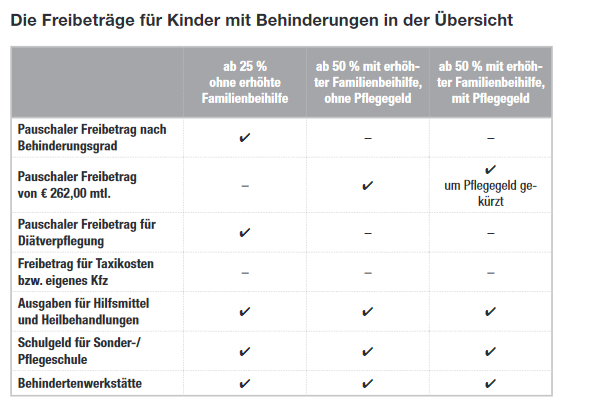 Formulare zur ArbeitnehmerveranlagungTermin beim Finanzamt FinanzOnline Absetzbetrag/FreibetragWerbungskostenFamilien im Steuerrechtaußergewöhnliche BelastungenSteuererklärung und FristenAntragslose Arbeitnehmerveranlagung
Welche Steuererklärung gilt für mich?
andere Einkünfte über € 730,-
nur lohnsteuerpflichte Einkünfte
andere Einkünfte bis € 730,-
Einkommensteuererklärung(Formular E1)
Arbeitnehmerveranlagung(Formular L1)
Fristen für die Steuererklärung
freiwillige Veranlagung (ANV)
Pflichteinkommensteuer-erklärung
Pflichtarbeitnehmer-veranlagung
innerhalb der nächsten 5 Jahre
30. April (Formular) bzw. 30. Juni (elektronisch) des Folgejahres
30. September des Folgejahres
Freiwillige ANV
Wer kann eine ANV durchführen?
Arbeitnehmer:innen
Pensionist:innen
Kranken- oder Rehageldbezieher:innen
Lehrlinge

Nur sinnvoll über der Geringfügigkeitsgrenze?
2023: € 500,91 monatlich
2022: € 485,85 monatlich
PflichtveranlagungAbgabe bist 30.6.
Wer muss eine ANV durchführen?
Das gesamte Einkommen beträgt mehr als € 12.756,- (Wert 2023) und folgende Tatbestände treffen z. B. zu:
Zwei oder mehrere lohnsteuerpflichtige parallele Dienstverhältnisse bzw. Pensionen
Selbstständige Einkünfte über € 730,-- (z. B. MOHI, Zeitungsausträger, freie Dienstnehmer)
AVAB oder AEAB, Pensionistenabsetzbetrag, Familienbonus+ und Pendlerpauschale wurden bei der Lohnverrechnung berücksichtigt, aber die Voraussetzungen haben sich während des Jahres geändert
Ausländische Pensionen
Insolvenzentgeld- oder Krankengeldbezug
Formulare zur ArbeitnehmerveranlagungTermin beim Finanzamt FinanzOnline Allgemeine Infos zur Steuer - Steuertarif 2022 & 2023SV-Bonus (Negativsteuer) Absetzbetrag/FreibetragSteuererklärung und FristenAntragslose Arbeitnehmerveranlagung
Antraglose Arbeitnehmer-veranlagung
Es wurde bis 30. Juni des Folgejahres keine ANV eingereicht
Nur lohnsteuerpflichtige Einkünfte
Veranlagung führt zu Gutschrift
Keine Werbungskosten, Sonderausgaben oder außergewöhnliche Belastungen
Keine Beschwerde notwendig um die antragslose Arbeitnehmerveranlagung aufzuheben
5 Jahre Zeit um eine „händische“ Arbeitnehmerveranlagung durchzuführen
Webinare
Webinar Wohnsitz im Ausland
30. März 2023
17:00 Uhr (30 Minuten)

Anmeldung über unsere Website:
ak-vorarlberg.at
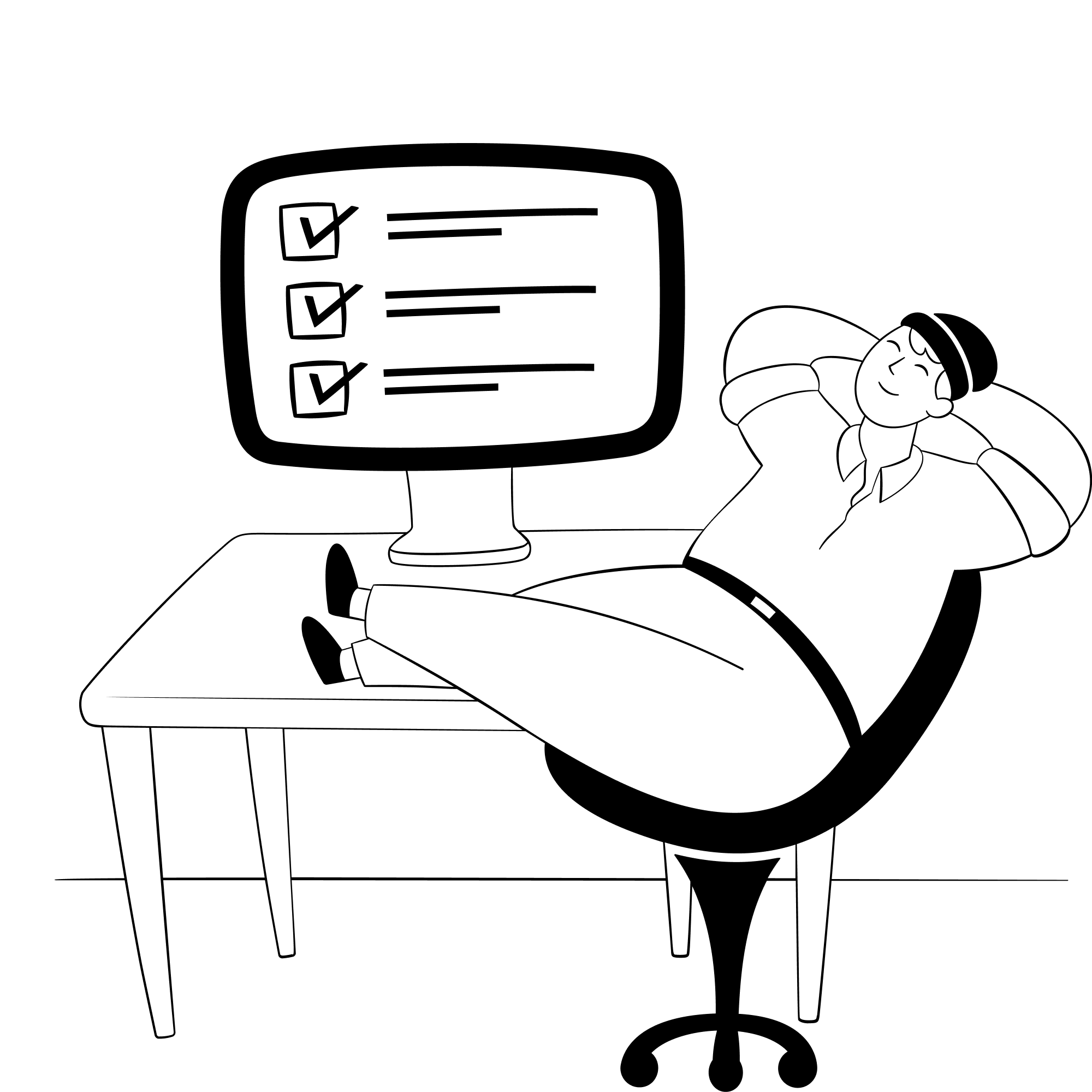 AK Online Steuerservice
Arbeitnehmerveranlagung
Nutzen Sie den kostenlosen AK Online Steuerservice!
Kompetent
Full-Service
Kostenlos
ak-vorarlberg.at
Vielen Dank